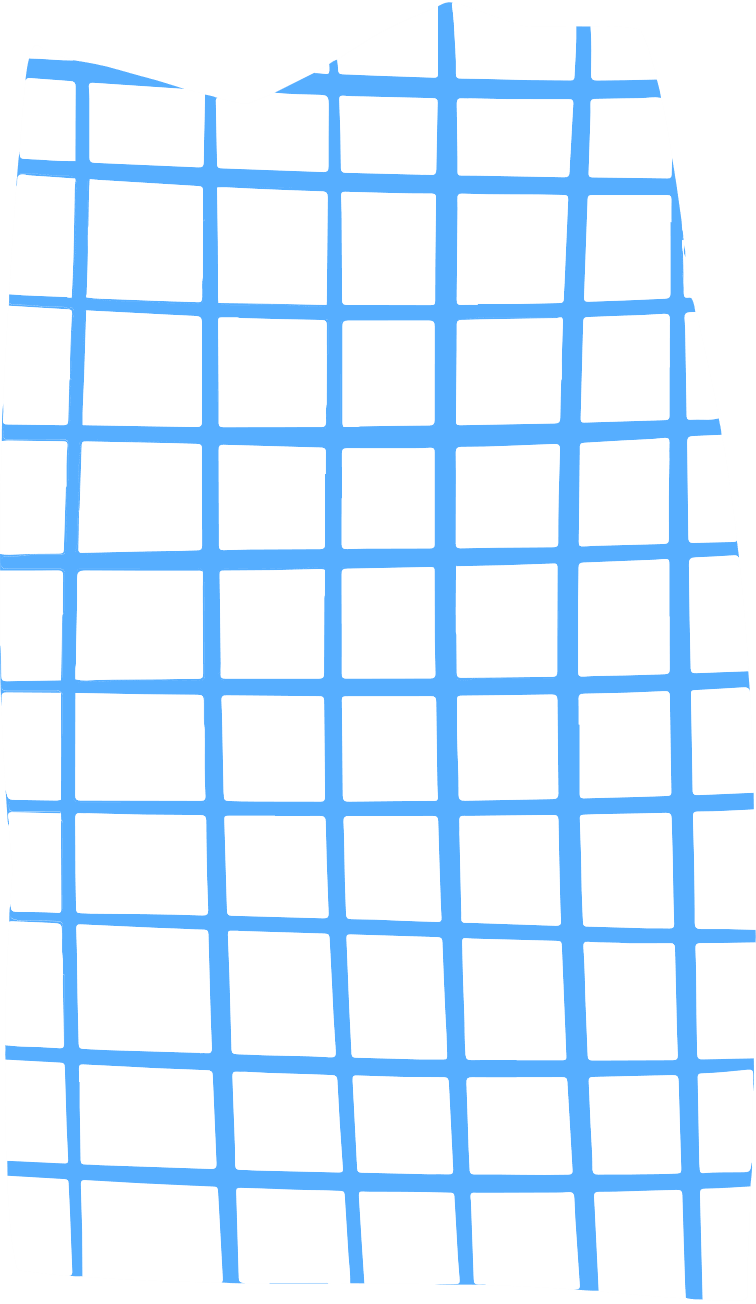 BAHAN PEMBUATAN MEDIA PEMBELAJARAN
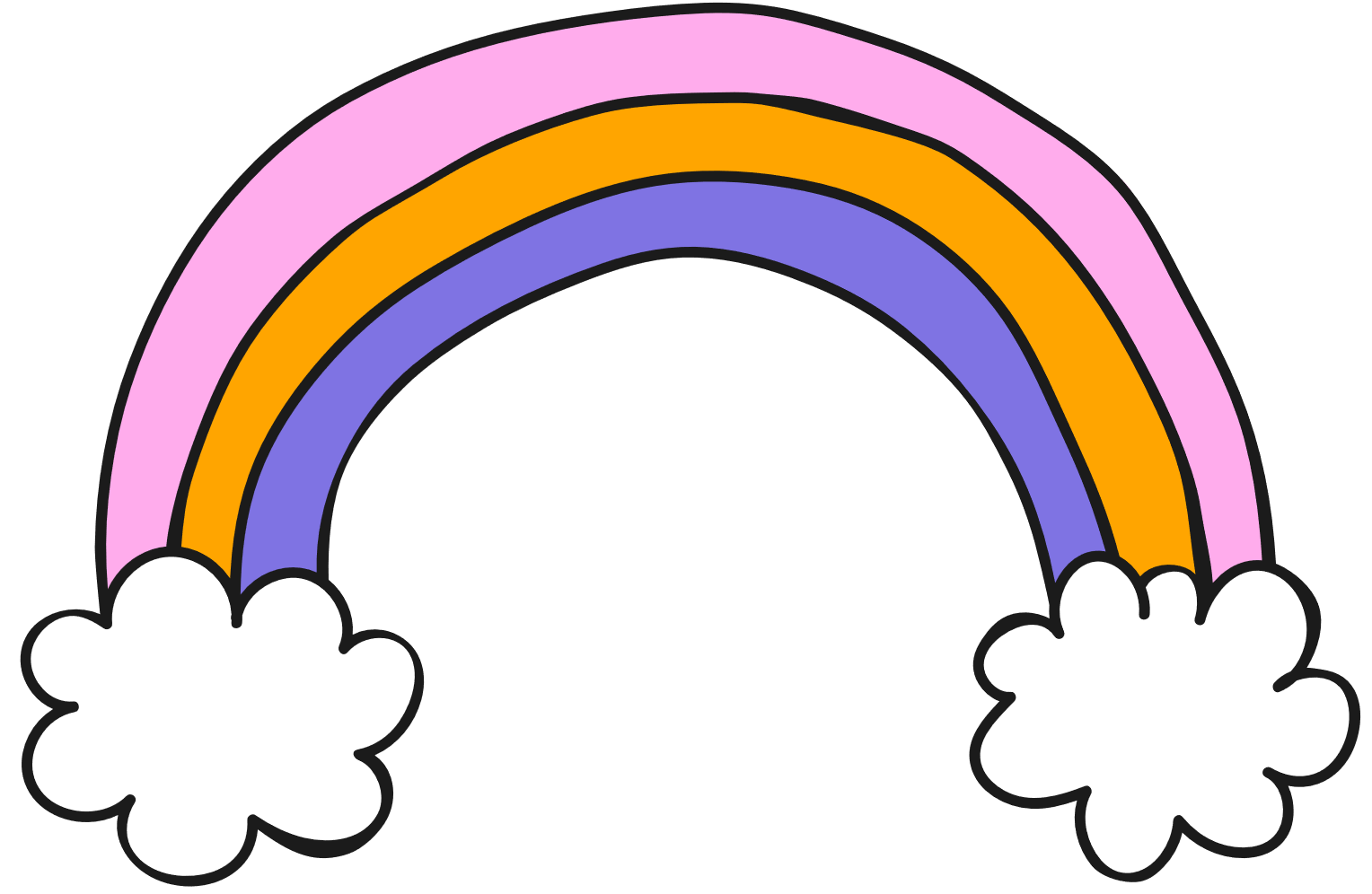 Dr. Silvie Mil, SE, M.Pd
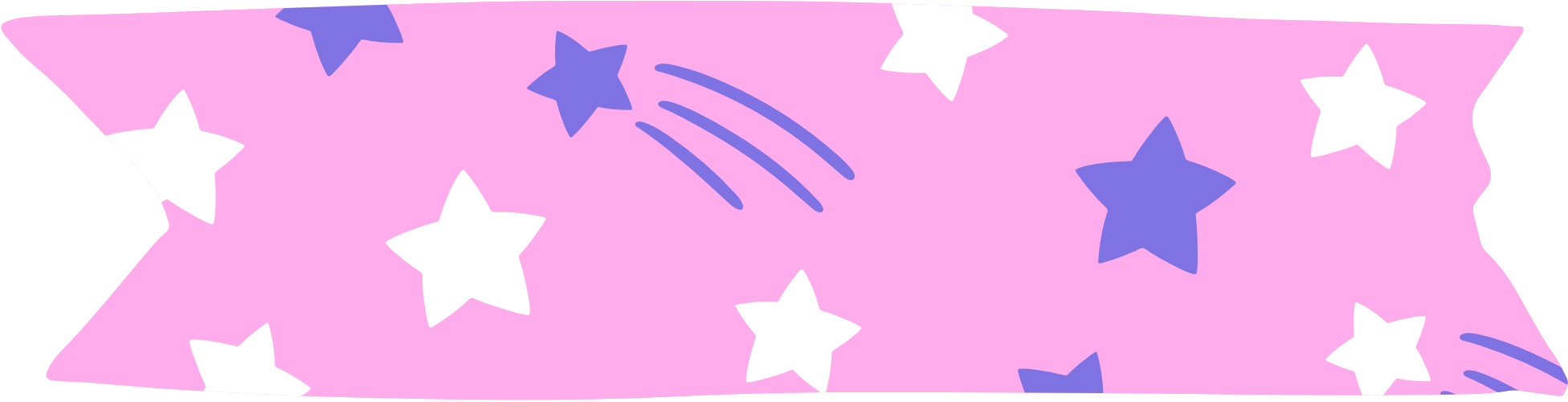 LOOSE PARTS SEBAGAI
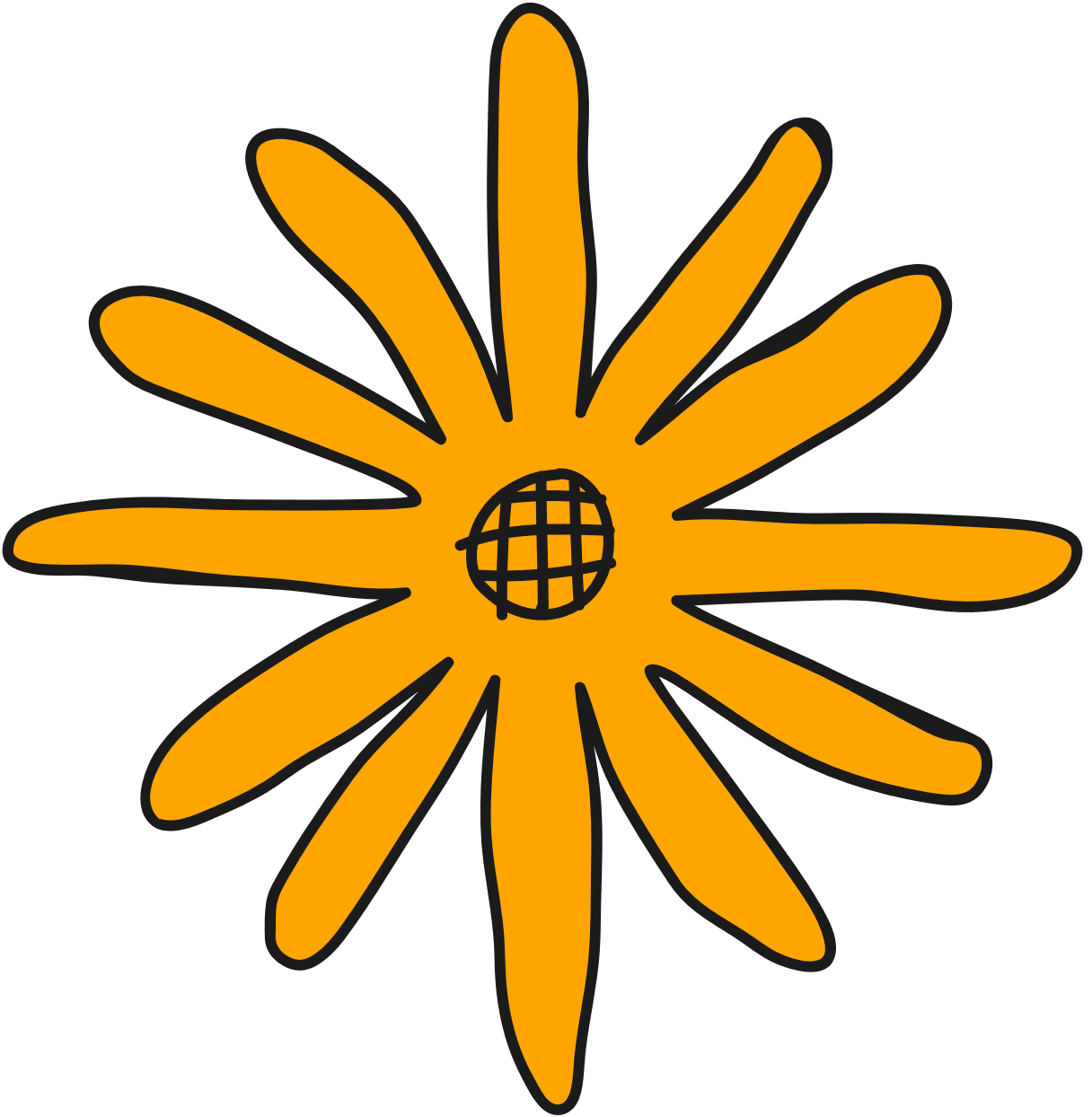 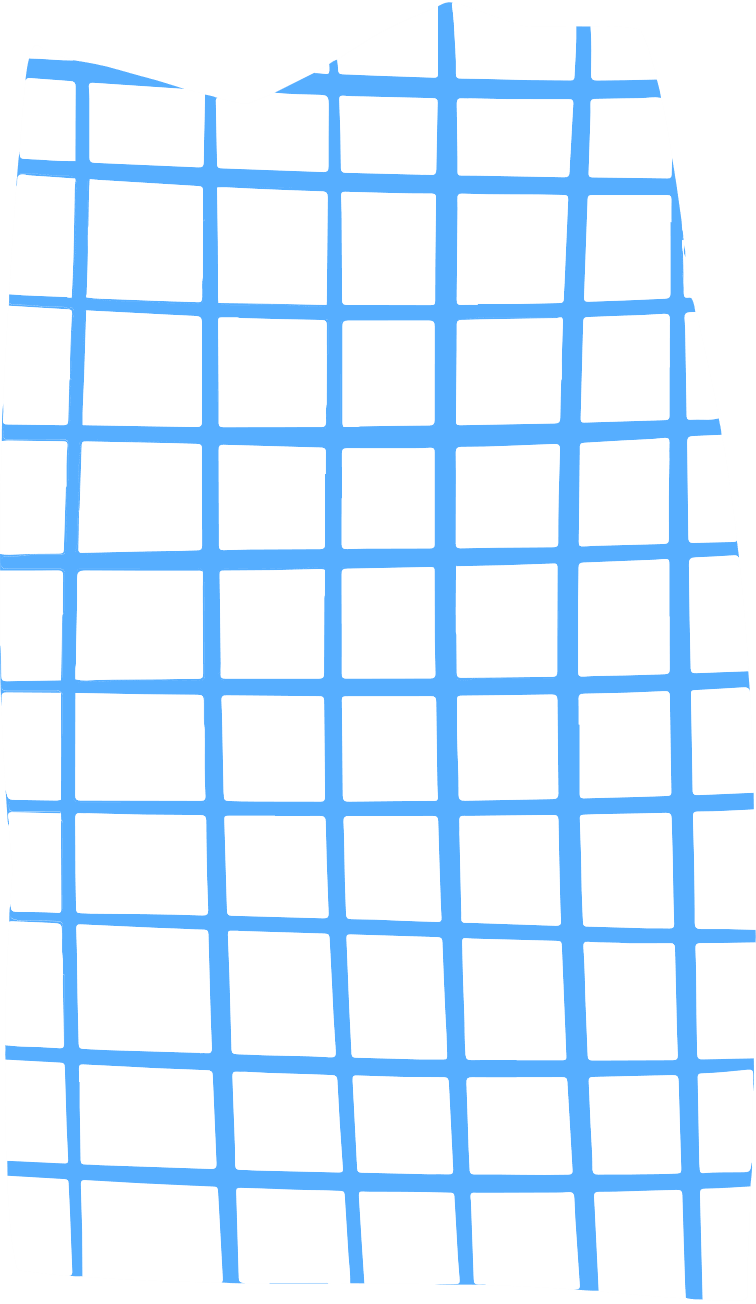 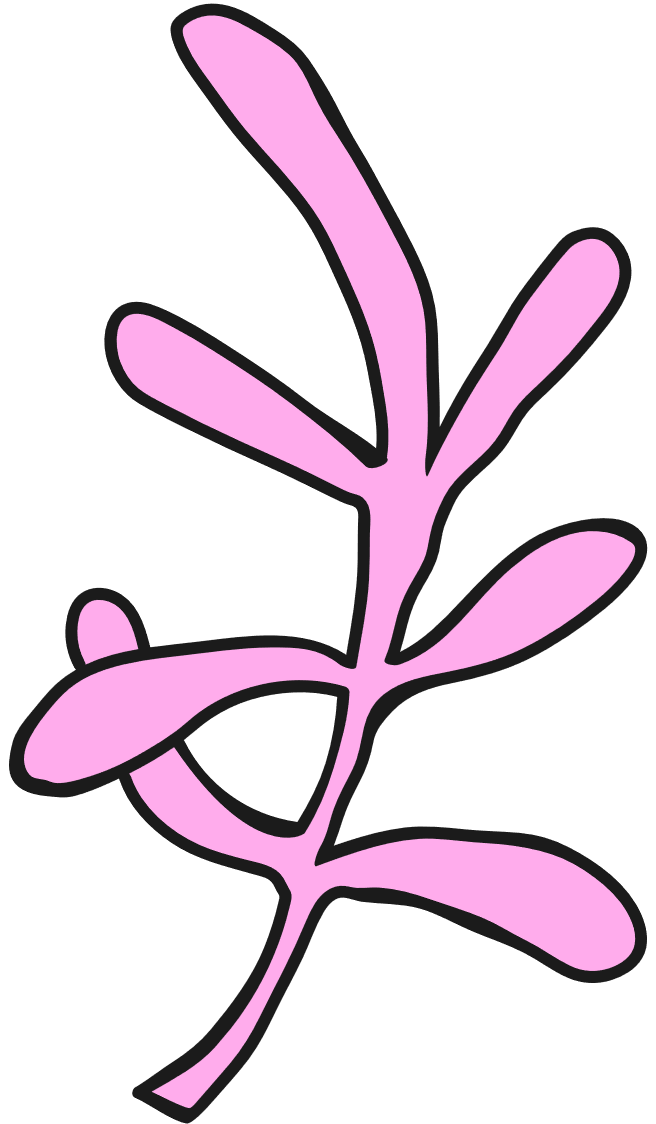 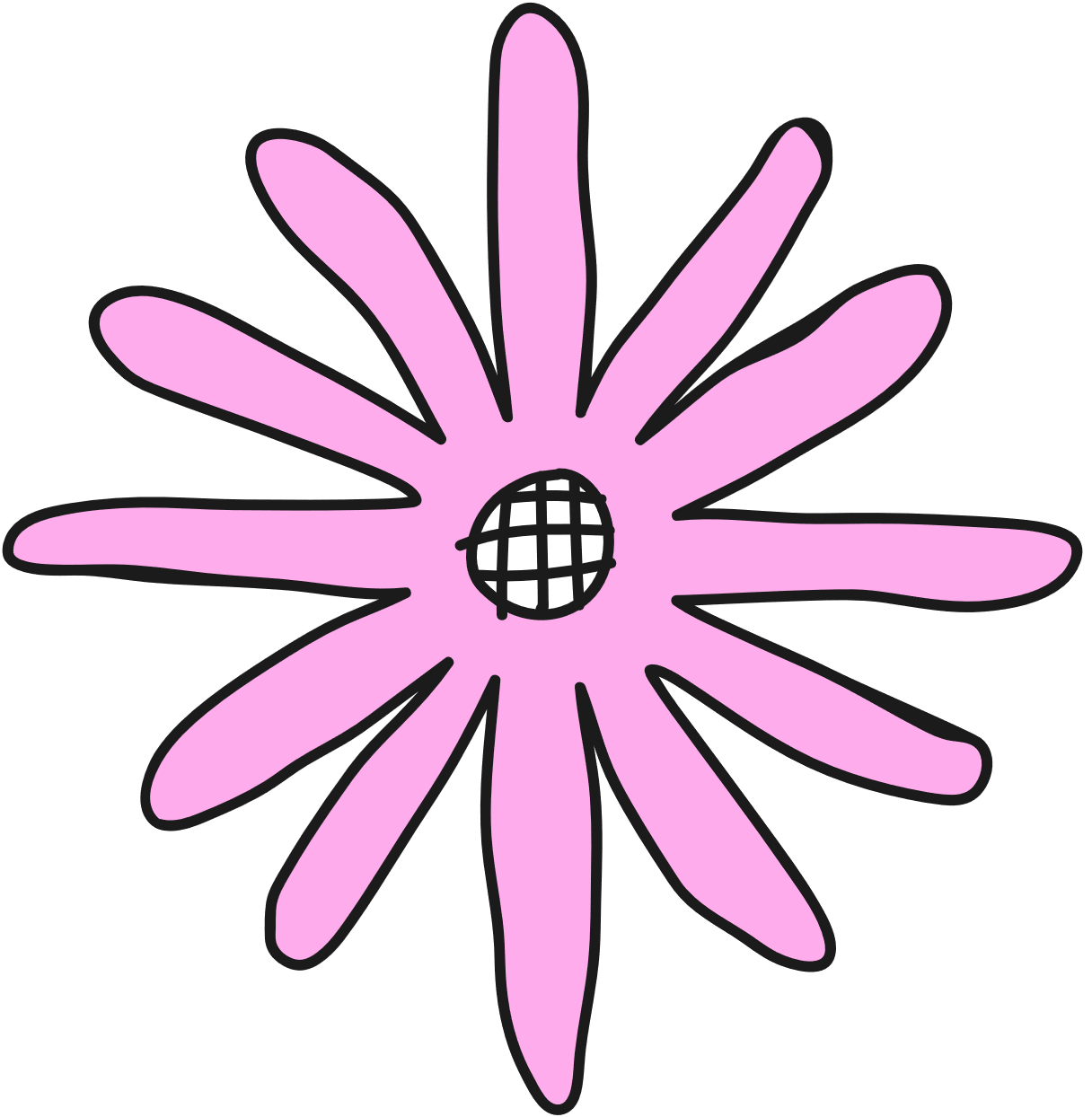 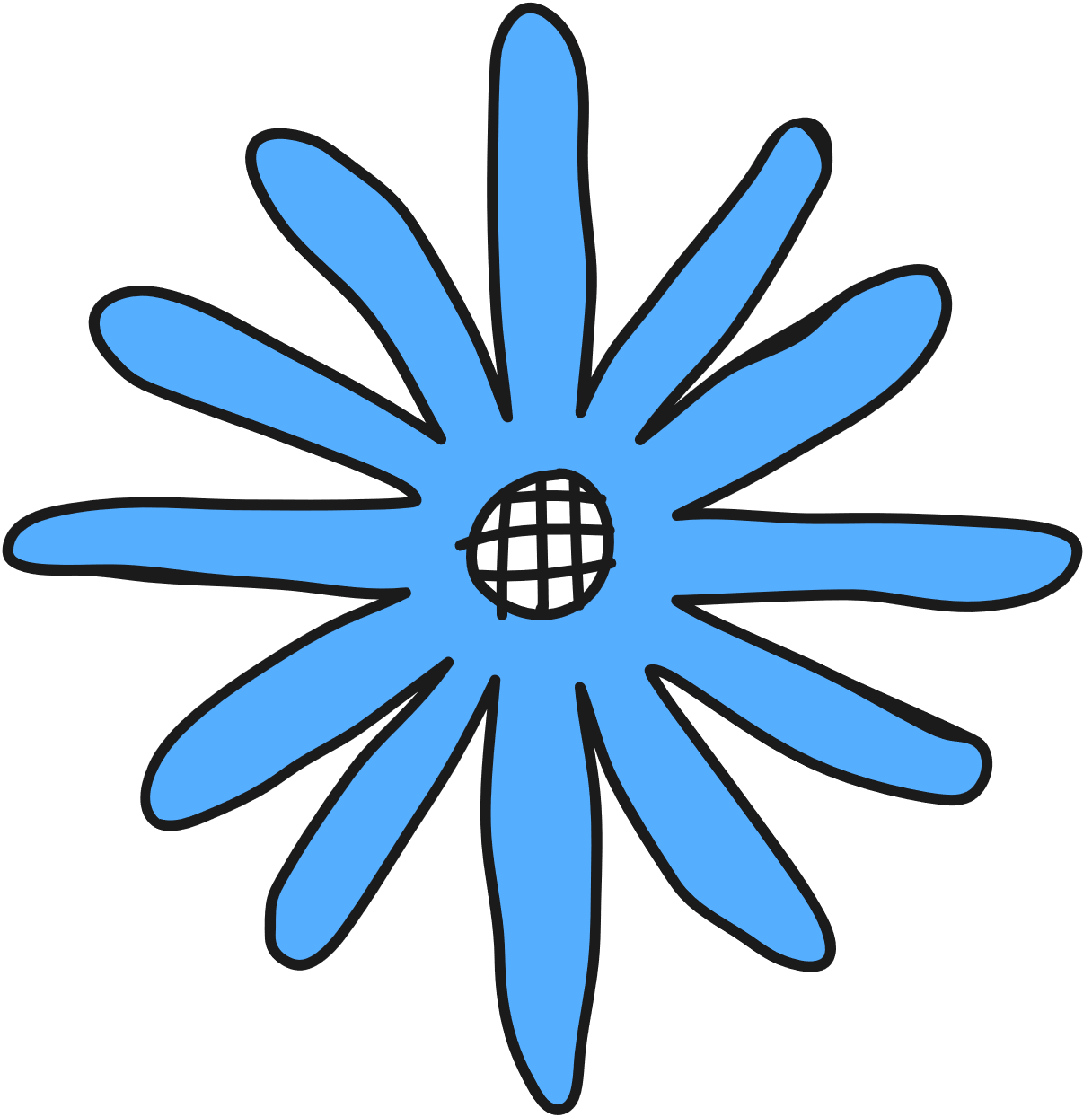 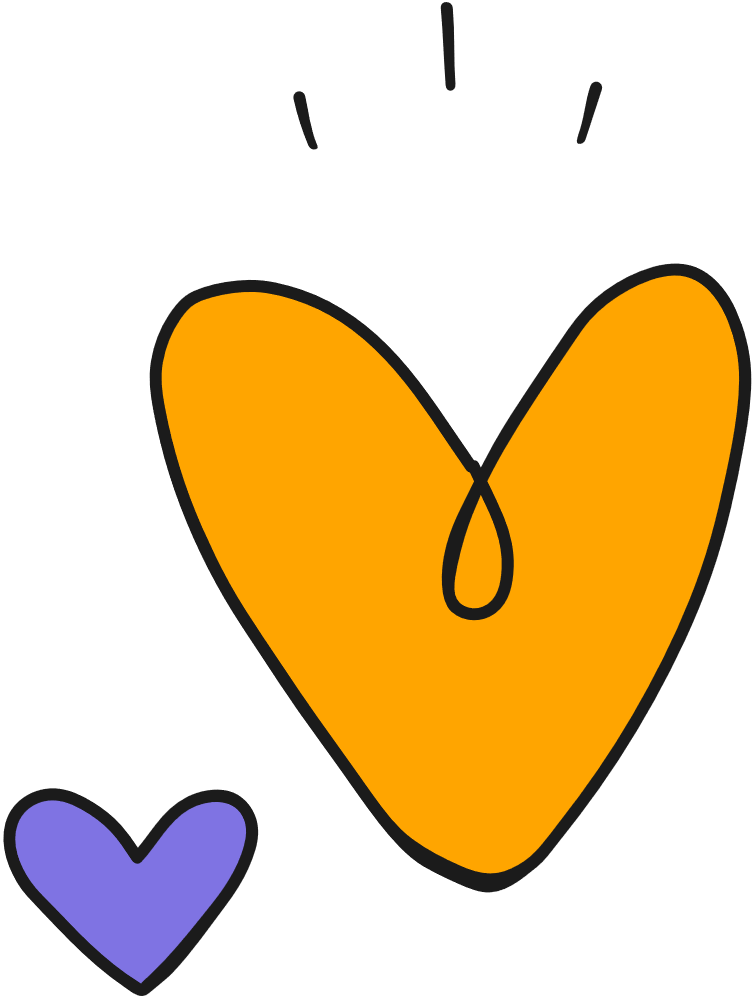 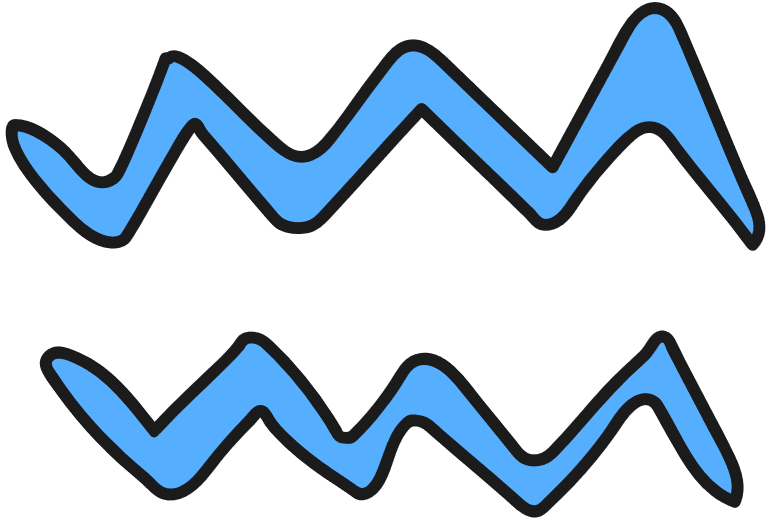 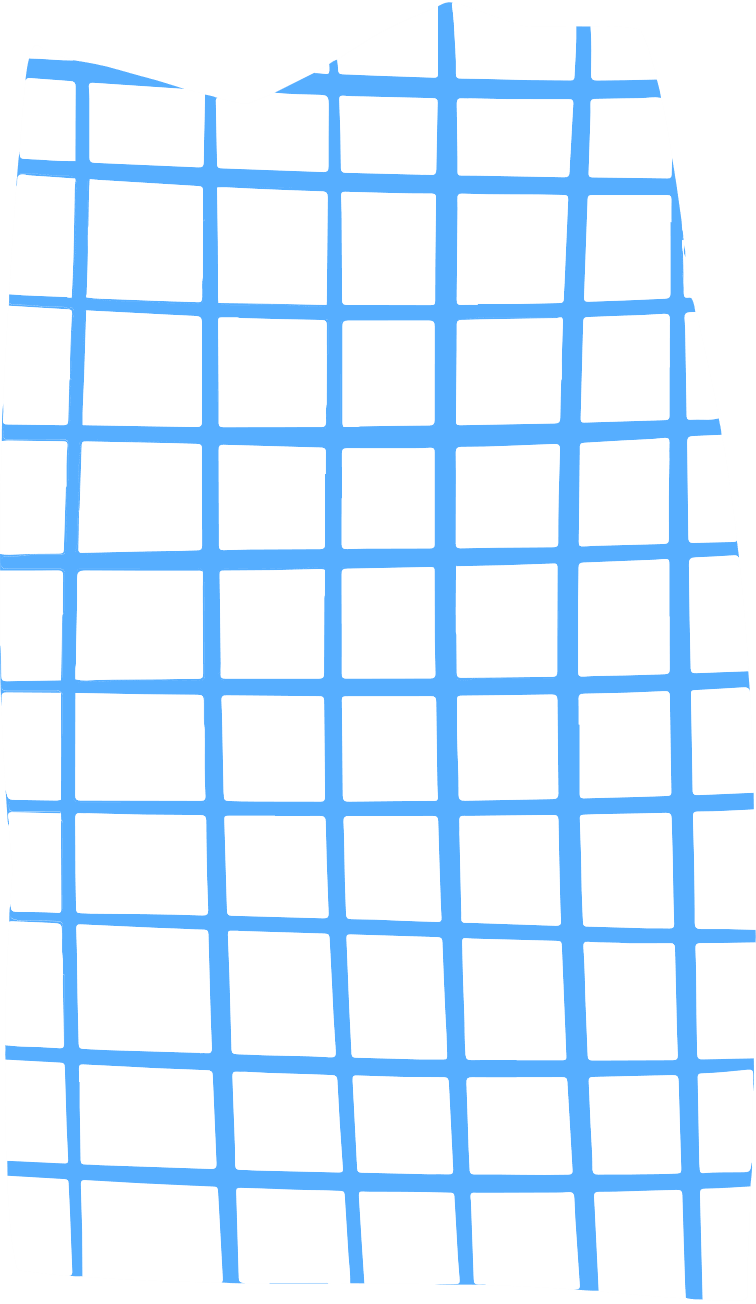 Pre_test
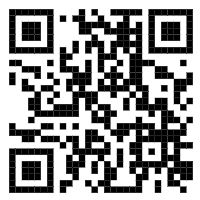 Loose Parts….
from3	Reggio Emilia inspired
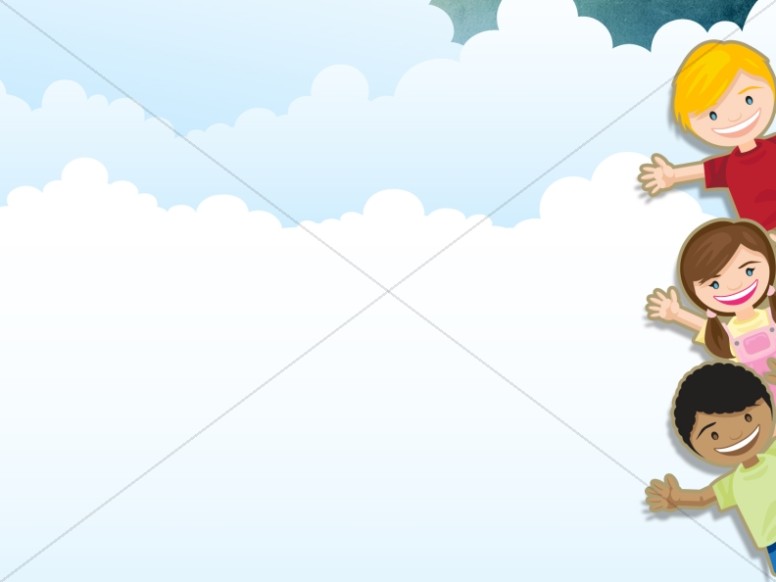 Kreativitas bukan hanya untuk yang berbakat, semua orang kreatif Ketika disediakan lingkungan dengan jenis dan jumlah variabel yang tepat (Nicolson)
Teori tentang Loose Parts pertama kali  diluncurkan oleh seorang arsitek Simon  Nicholson pada tahun 197
Apa itu Loose Parts ?
5
Benda-benda atau material apa saja  yang dapat di pindahkan, dibawa,
dikombinasikan, didesain ulang, di lepaskan atau  disatukan kembali dengan berbagai cara

Material yang tidak memiliki form yang spesifik  atau panduan khusus yang dapat digunakan  terpisah atau disatukan dengan material lain
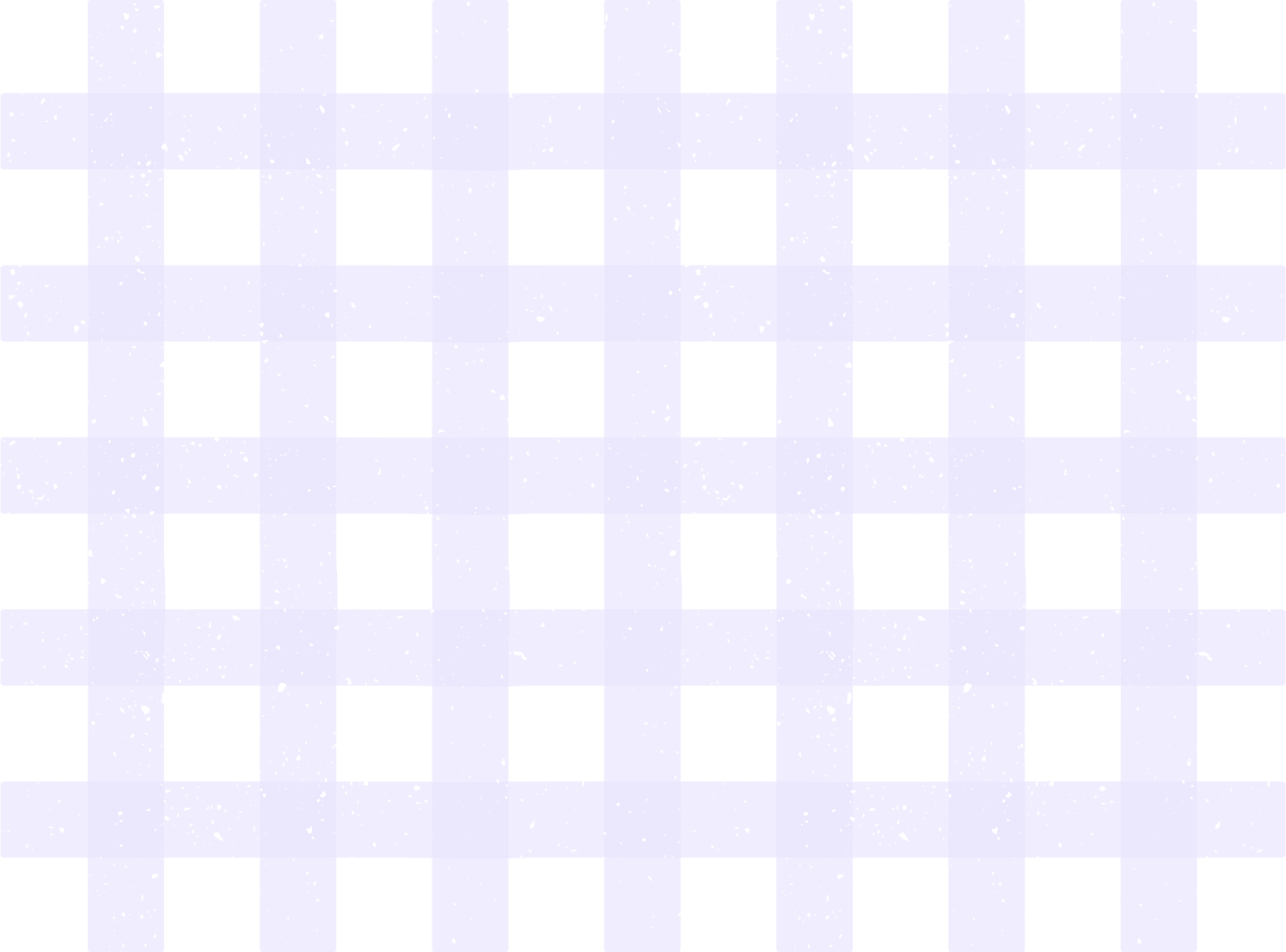 Kelebihan Loose Part
Portabel: menarik bagi anak & memungkinkan mereka memiliki kepemilikan atas pengalaman bermain mereka
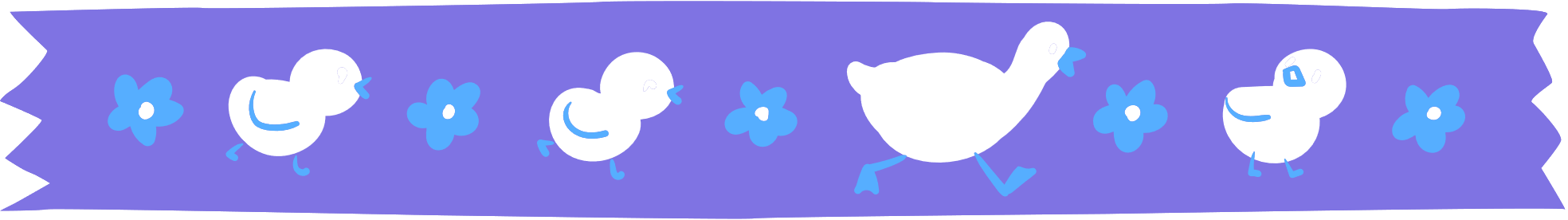 Terbuka: Mereka secara inheren flaksibel dan dapat digunakan dengan cara yang tak ada habisnya
Sensorik: Sempurna untuk belajar tekstur, bobot, pola, bentuk
Mendorong  Imajinasi & Kreativitas: Anak-anak dapat menentukan tujuan  dan bagaimana mereka akan digunakan
Sesuai perkembangan: Anak dapat mempergunakan sesuai dengan Tingkat perkembangan mereka
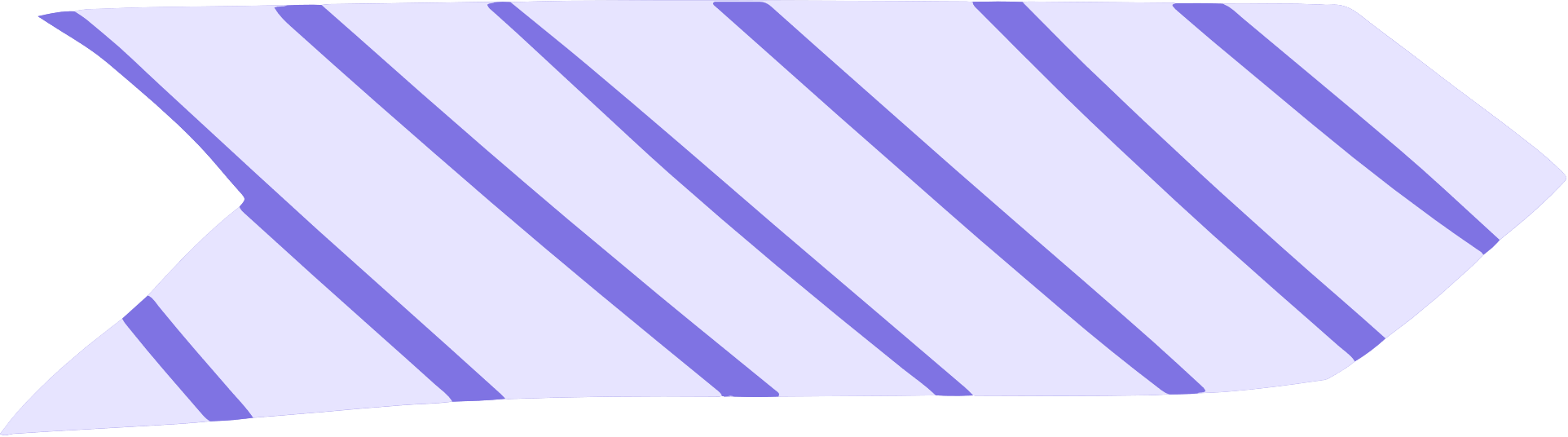 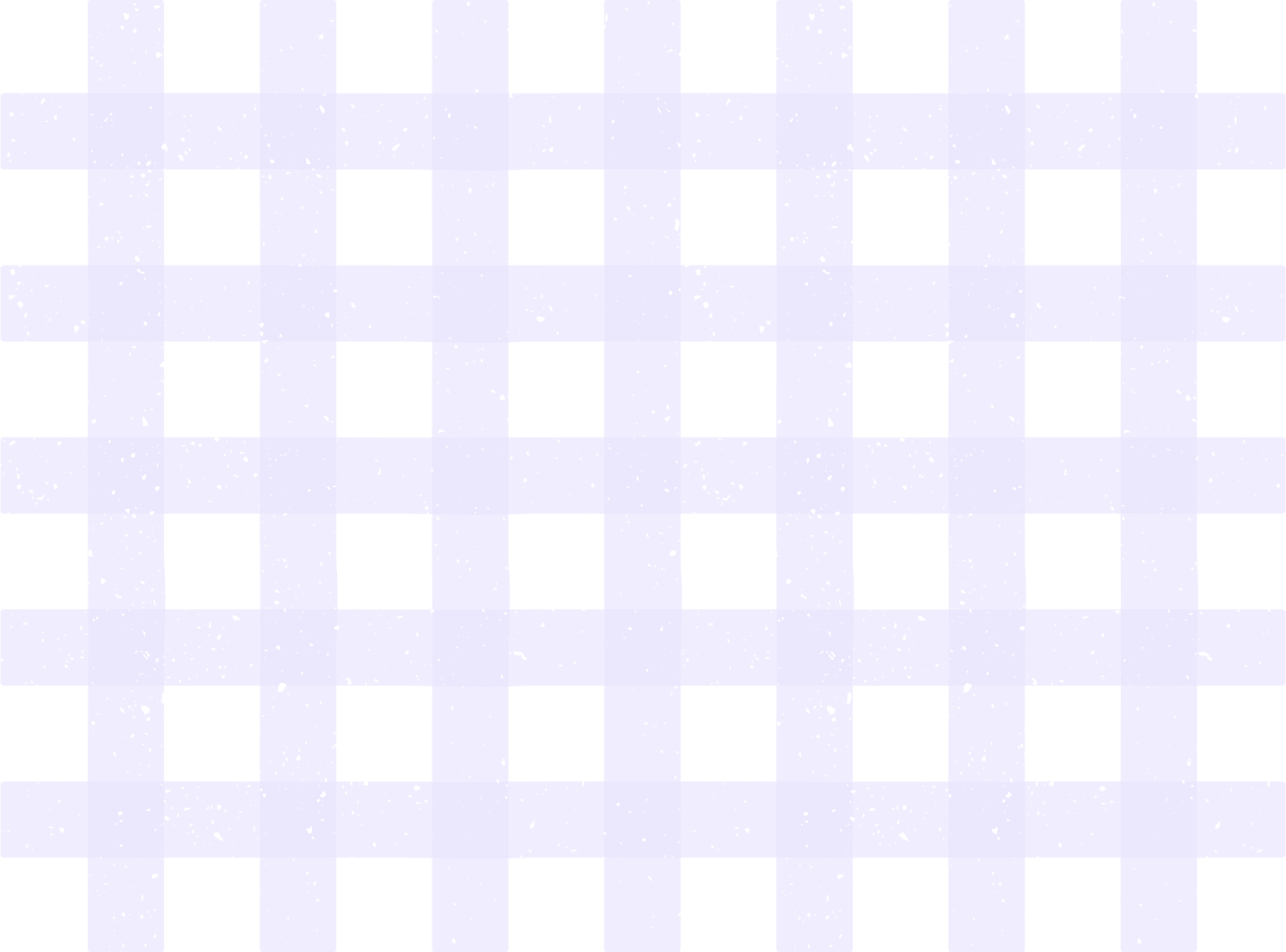 Kelebihan Loose Part
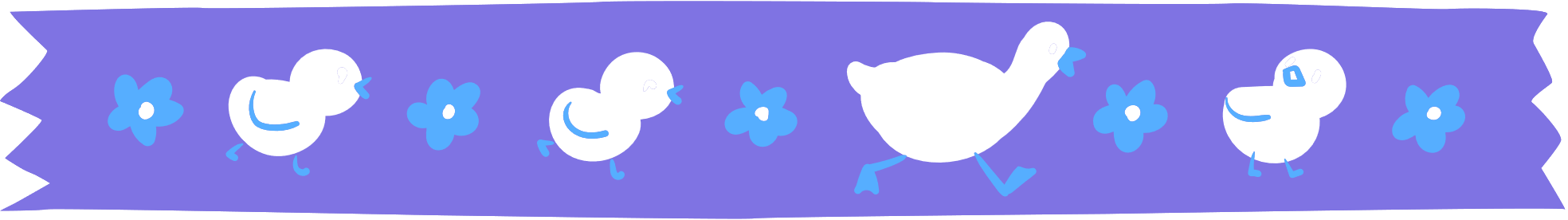 6
Meningkatkan variasi & Tingkat Pengalaman Bermain
Sosial, konstruktif, simbolis, dramatis, eksplorasi mereka
7
Hemat Biaya
Mudah didapatkan & Menyenangkan jika dikumpulkan
8
Mengembangkan Keterampilan & Kompetisi
Mendorong pemecahan masalah, Kerjasama, pengambilan Keputusan, keterampilan motoric halus dan kasar, kemandirian, kosakata, fisika, seni, matematika dan sains
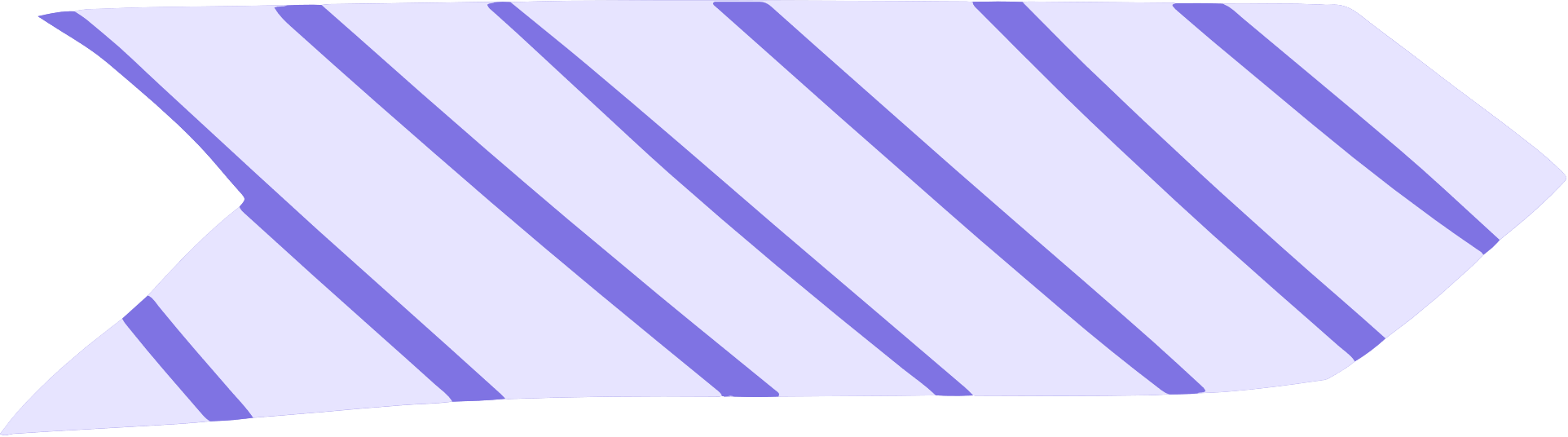 Dimana Memperoleh Loose Parts…
9
Hutan
Bukit
Gunung
Sawah
Pesisir
Pantai
Kolam
Selokan
Sungai
Laut
Halaman
Dapur
Kebun
Jalan
Rumah
Bengkel
Limbah
Sisa industri
Yeni Rachmawa
ti@PGPAUD-UPI
10













Yeni Rachmawati@PGPAUD-UPI
Beragam Jenis Loose Parts
Apa Saja Jenis –Jenis Loose Parts..??
11
Bahan alam, …the best	thing!
Baru kemudian Sintesis ..
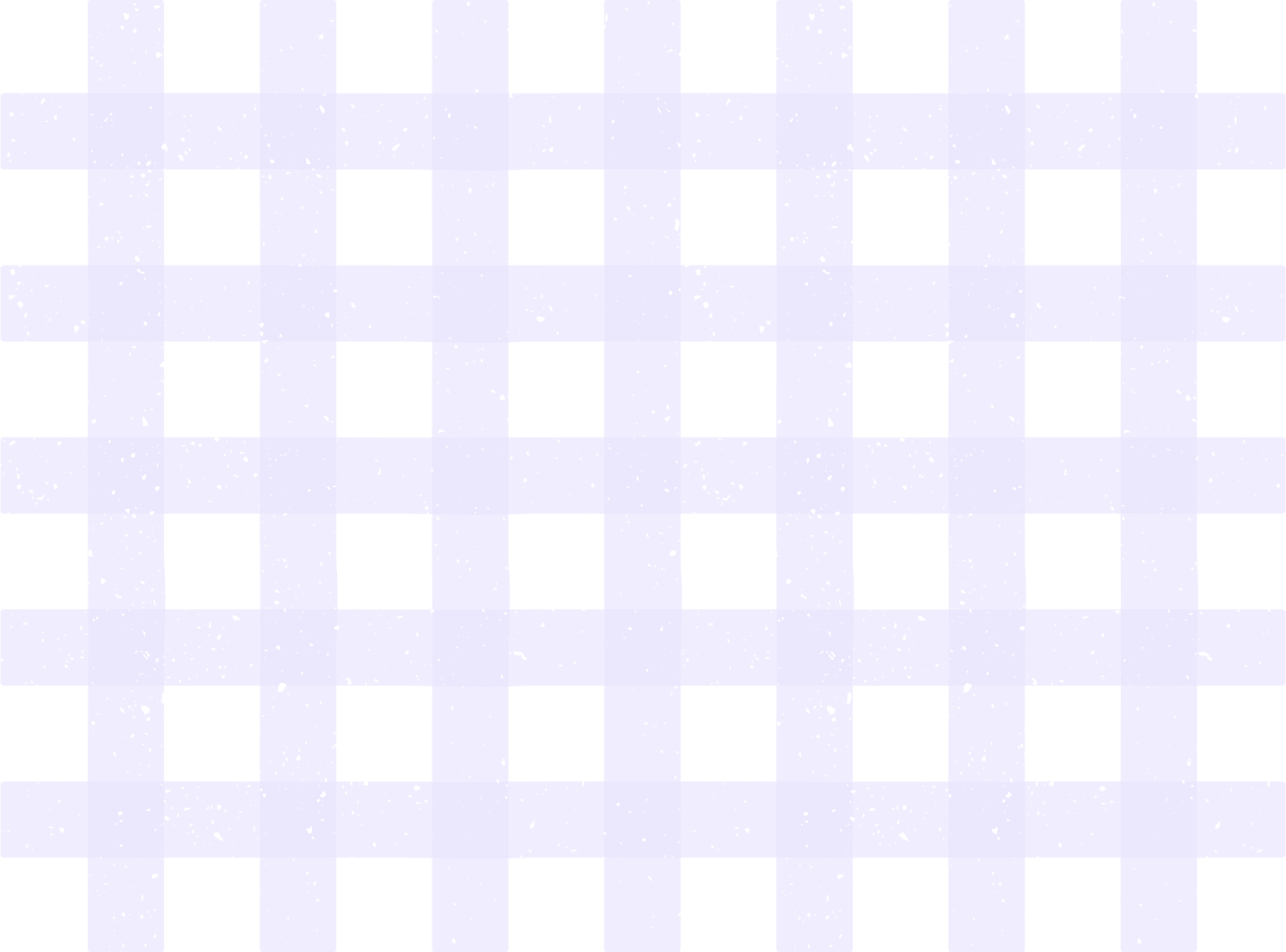 12
Gabus
Kancing
Tutup botol  Sekrup
13Batu
Kerang
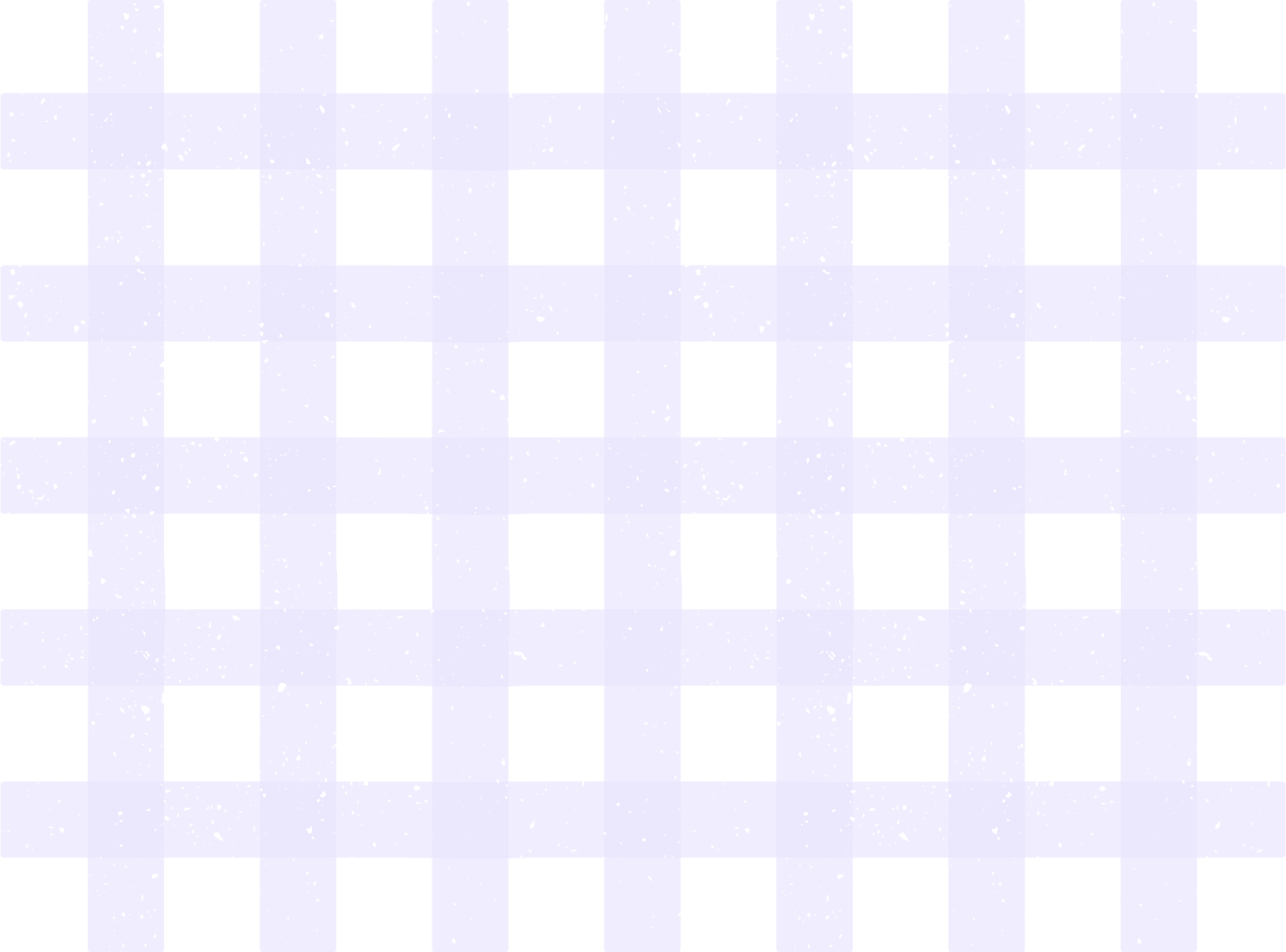 Kayu
14
Biji –Bijian
15
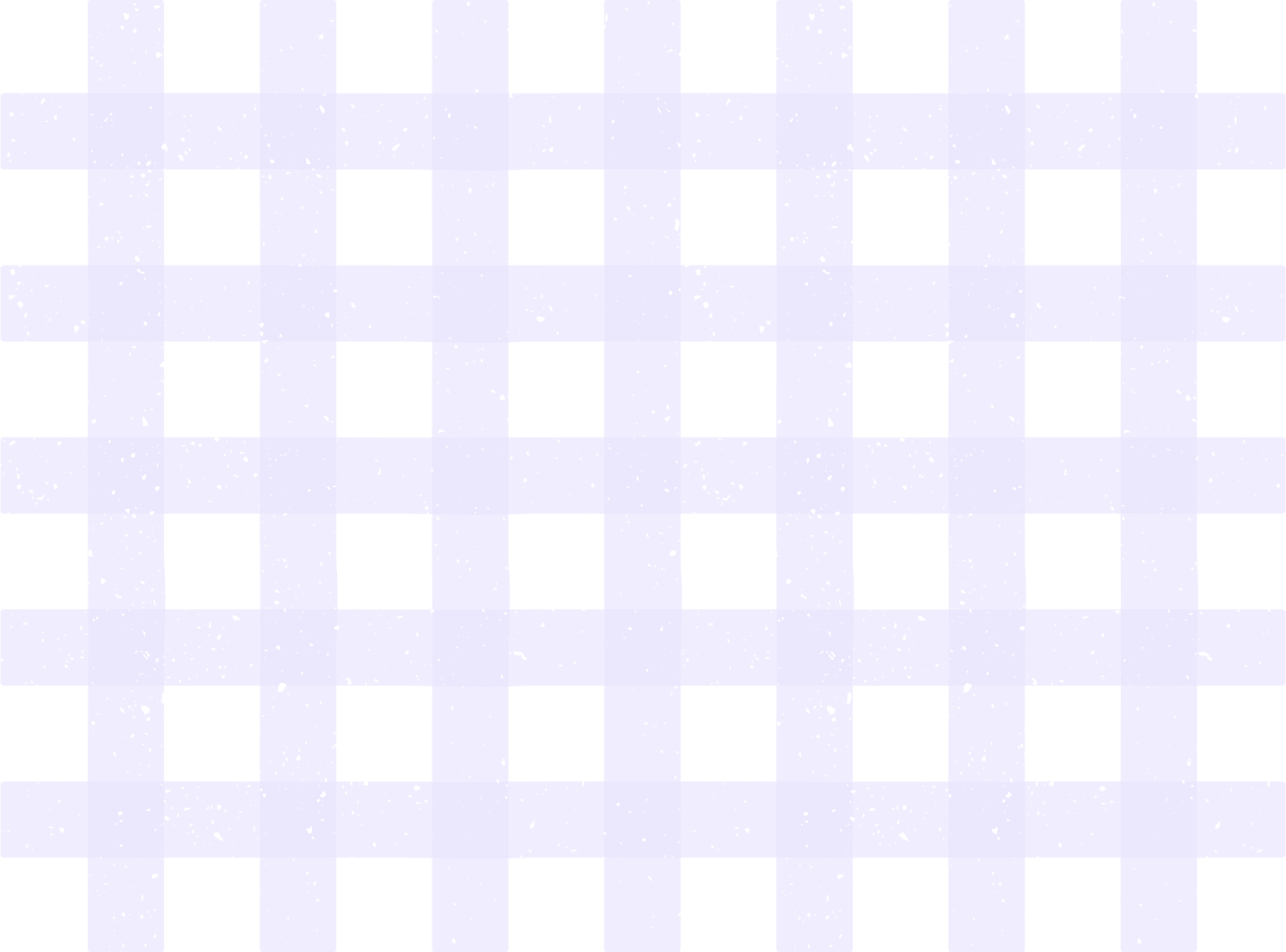 16
Tube kertas
Pipa kertas
Stick ice cream  kertas kue
Kain
17
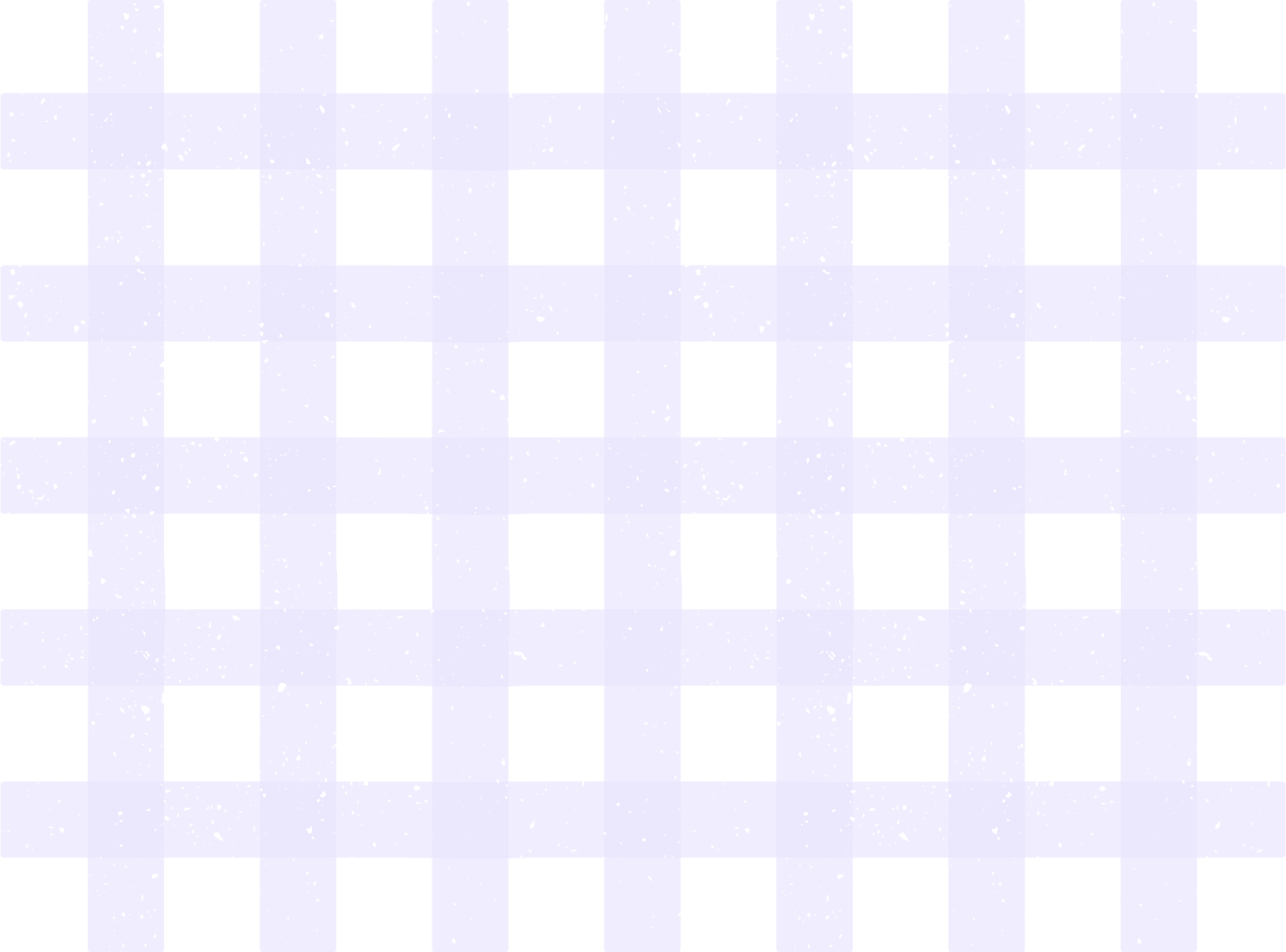 18
Yeni Rachmawati@PGPAUD-UPI
19













Yeni Rachmawati@PGPAUD-UPI
Storage & Display
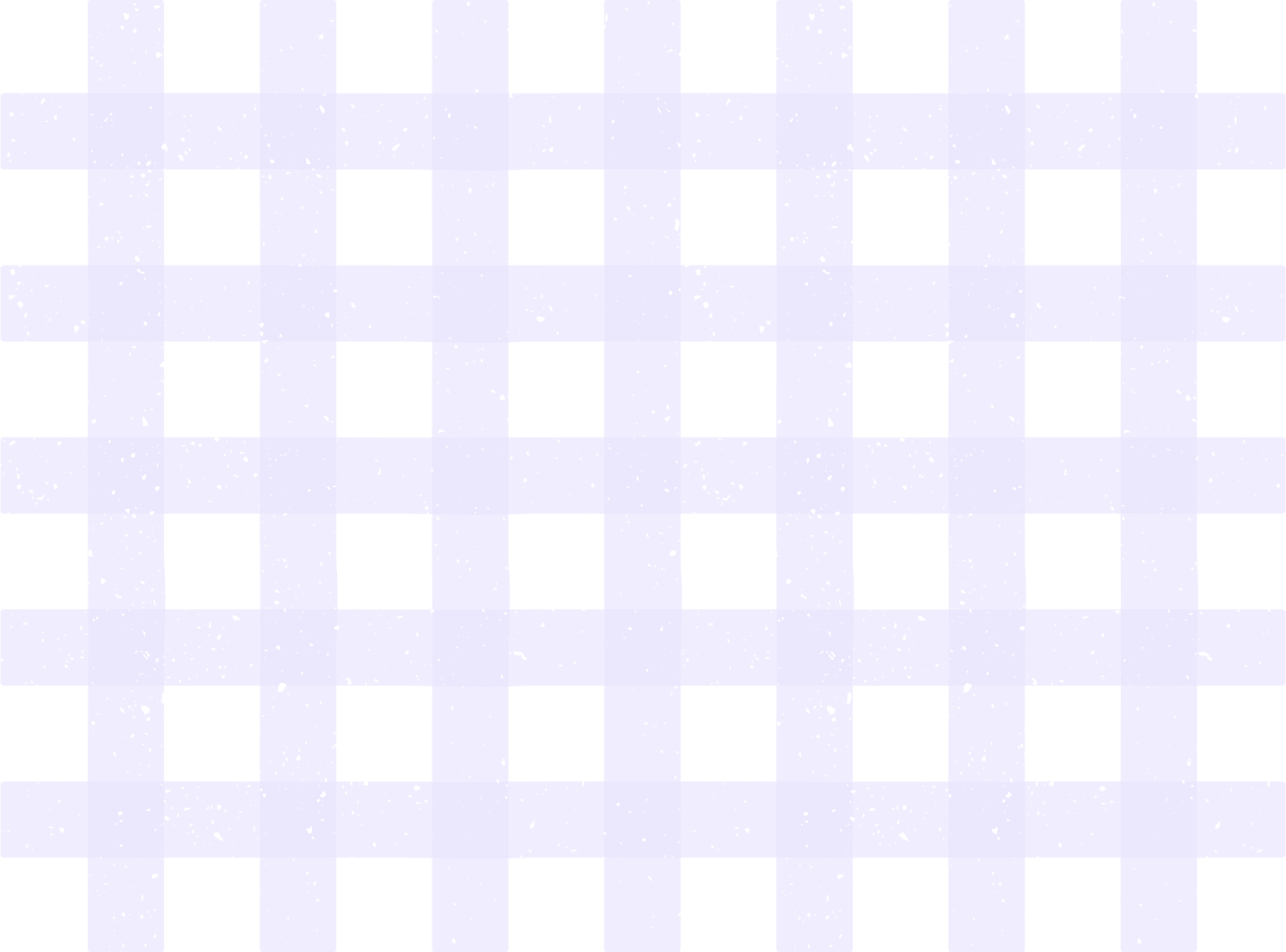 20
Artistik, Indah…
Mudah di akses
Kategorisasi
Alami
Rapi
Yeni Rachmawati@PGPAUD-UPI
21
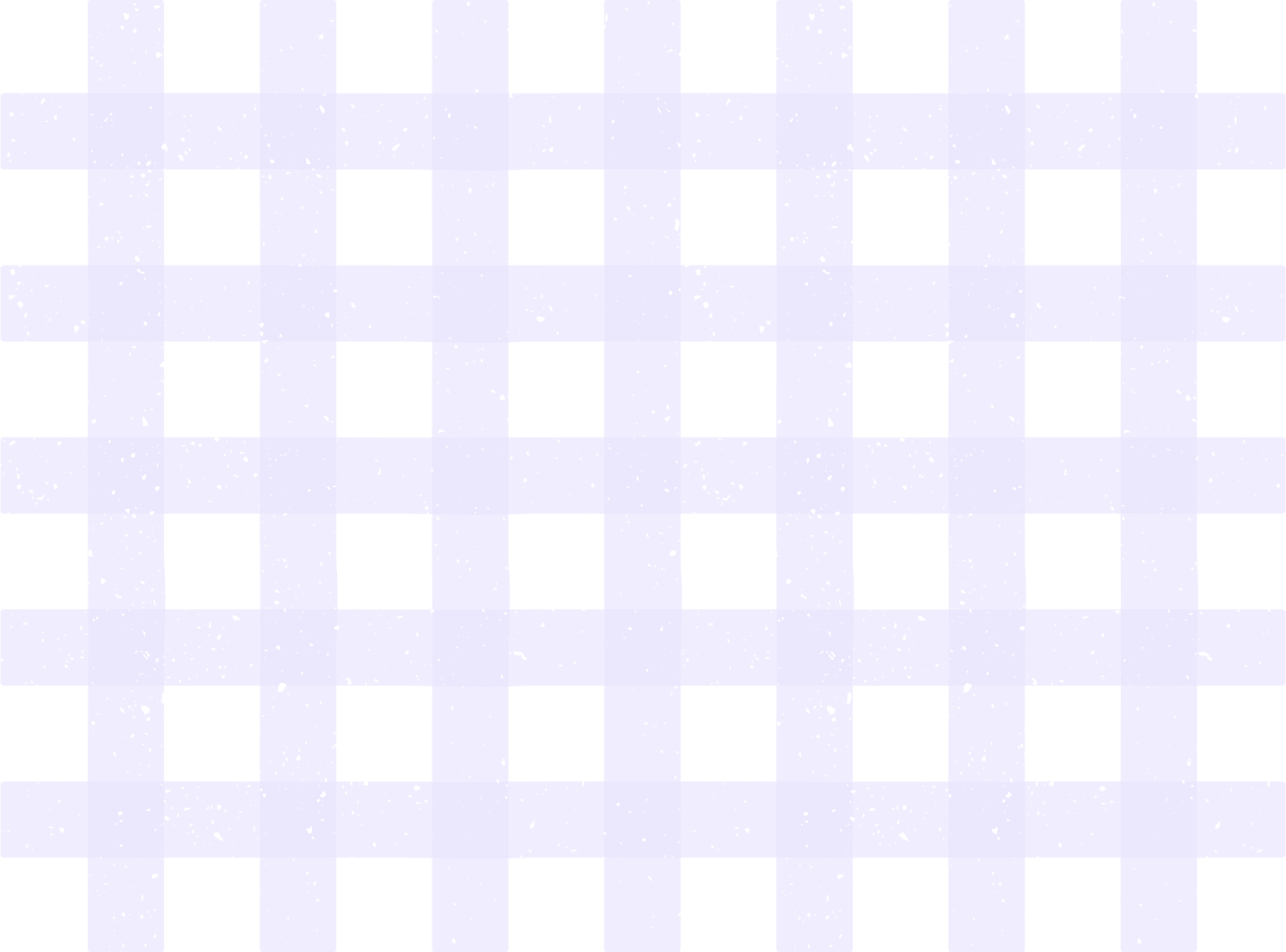 Display ..
22
How To Play With  The	Loose Parts ..?
23
Yeni Rachmawati@PGPAUD-UPI
Berikan Kebebasan &  Beragam Pengalaman….
6
Fase kanak-kanak saat anak menyerap berbagai  pengalaman	sensoris dan sense
Anak membutuhkan pengalaman yang kaya yang  beragam untuk perkembangan otaknya
Pengalaman yang kaya dan beragam  akan	membuat anak cerdas
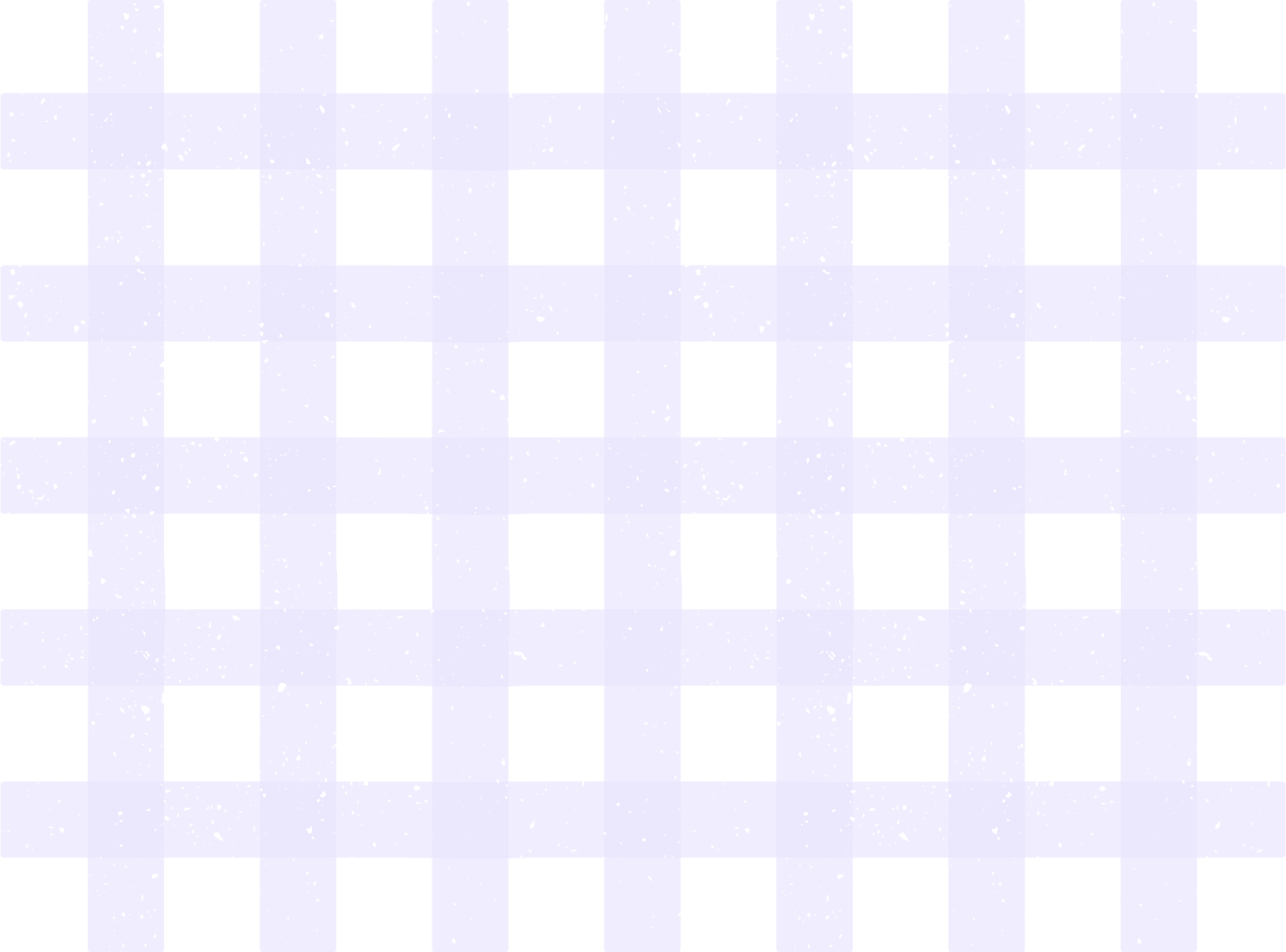 Pengalaman sensoris….
7
Melihat, menonton, mengamati,
Mendengar, menyimak,
Meraba, menyentuh, memegang,  meremas,memotong, menekan,  merasakan (kulit)
Mencium, menghidu
Mengecap, mencicipi
Yeni Rachmawati@PGPAUD-UPI
Apa yang dapat kita lakukan dengan  Loose Parts ?
24
Mempelajari
Berpikir
Menimbang
mengukur
menggambar
membuat
menghitung
mengecat
Memecah
Memotong
Menggelindingkan
Membangun
Mengkonstruksi
Memainkan
Experiment
Invent
Merancang
Explore
Discovery
Evaluasi
Modifikasi
Memantulkan
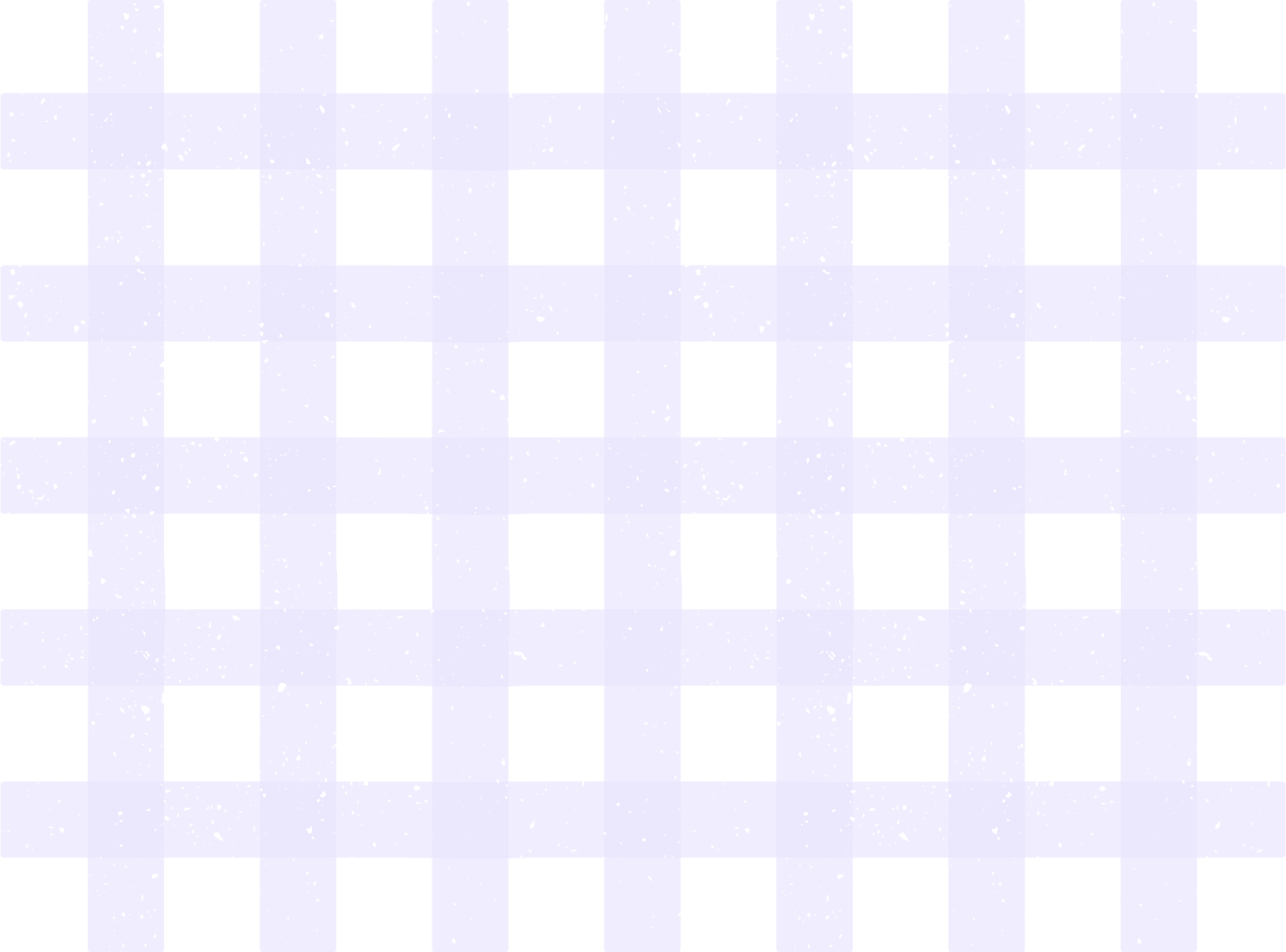 Prinsip Utama
25
“Be a part”
Free mind,
Bebas..merdeka…
Kreatif
Original
	No specific  instruction
Bersyukur & Qonaah
Yeni Rachmawati@PGPAUD-UPI
Math & Sains
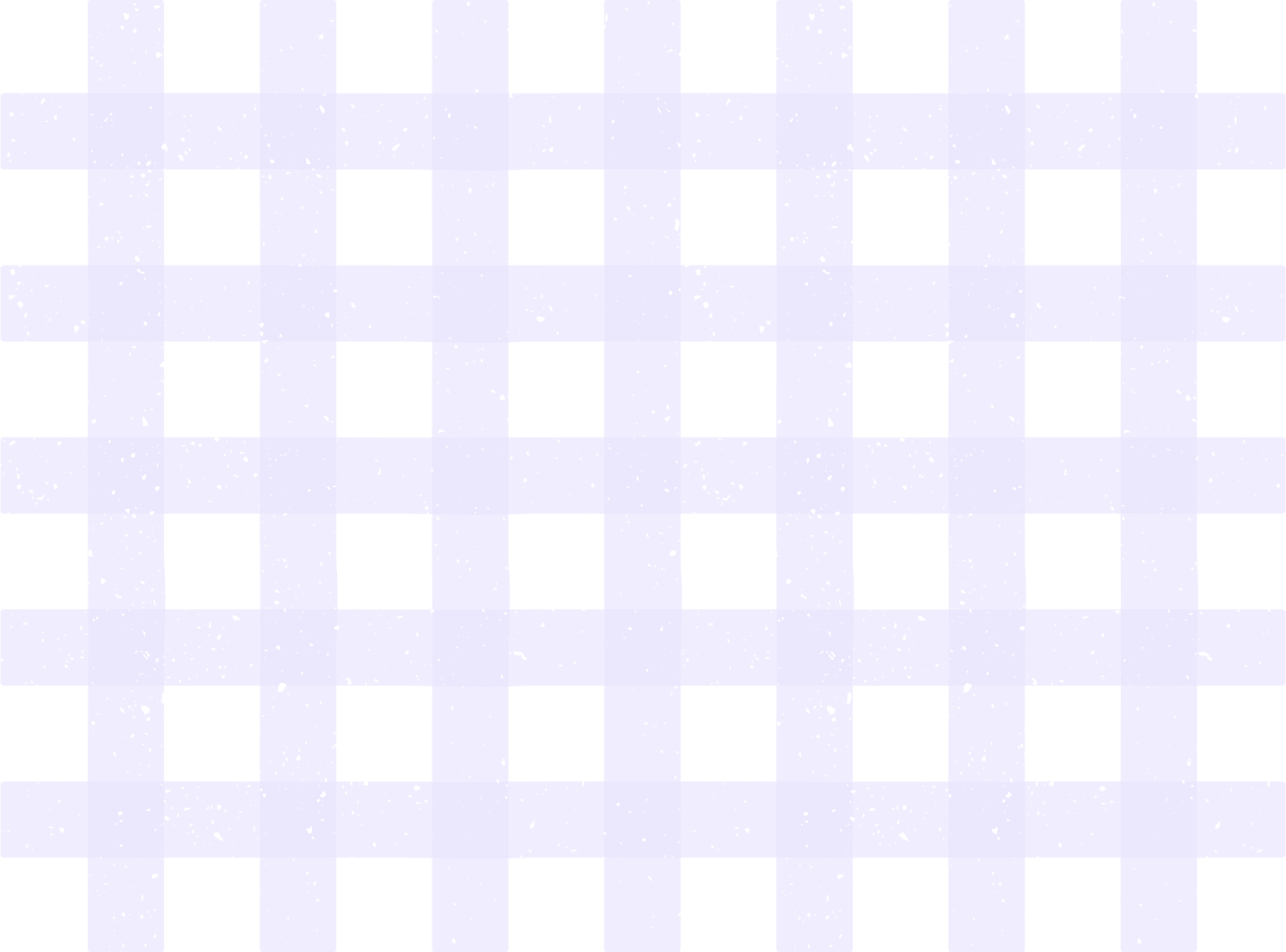 Eksplorasi
27
STEAM
Membuat Water Wall
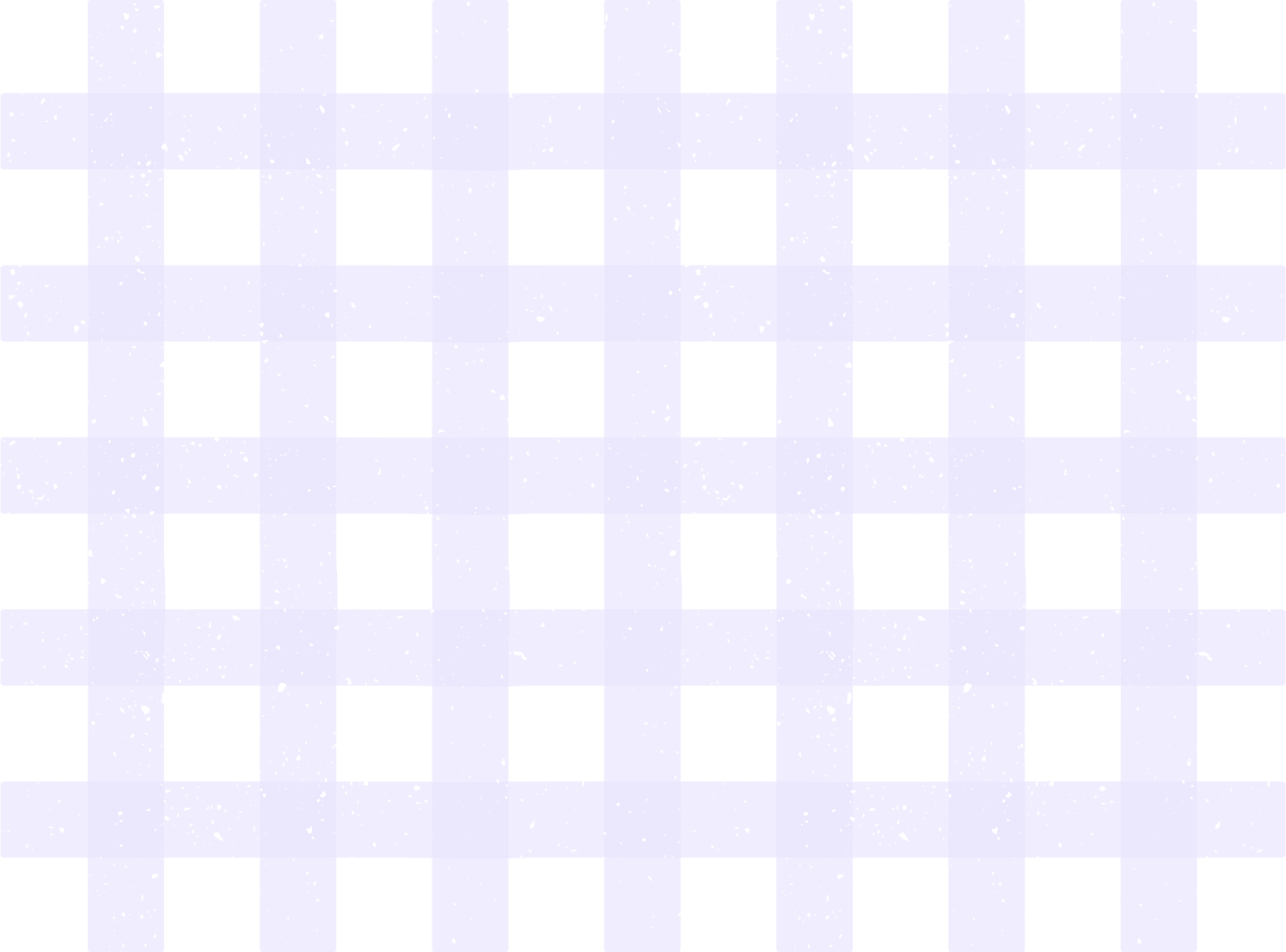 29
Invent ..  Technology..
Yeni Rachmawati@PGPAUD-UPI
30
Konstruksi
Yeni Rachmawati@PGPAUD-UPI
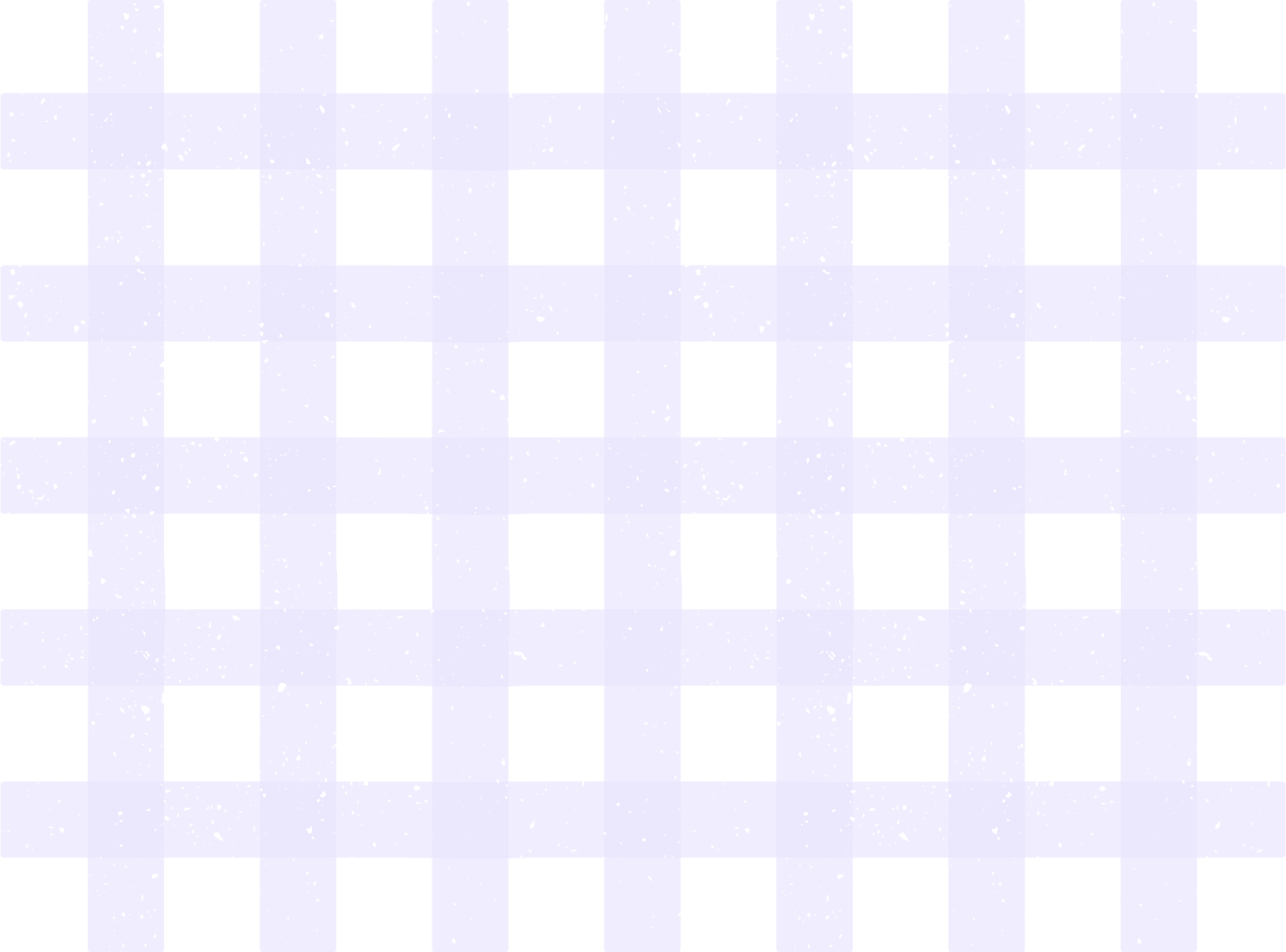 Seni & Kreativitas
Mandala
32
I
Yeni Rachmawati@PGPAUD-UP
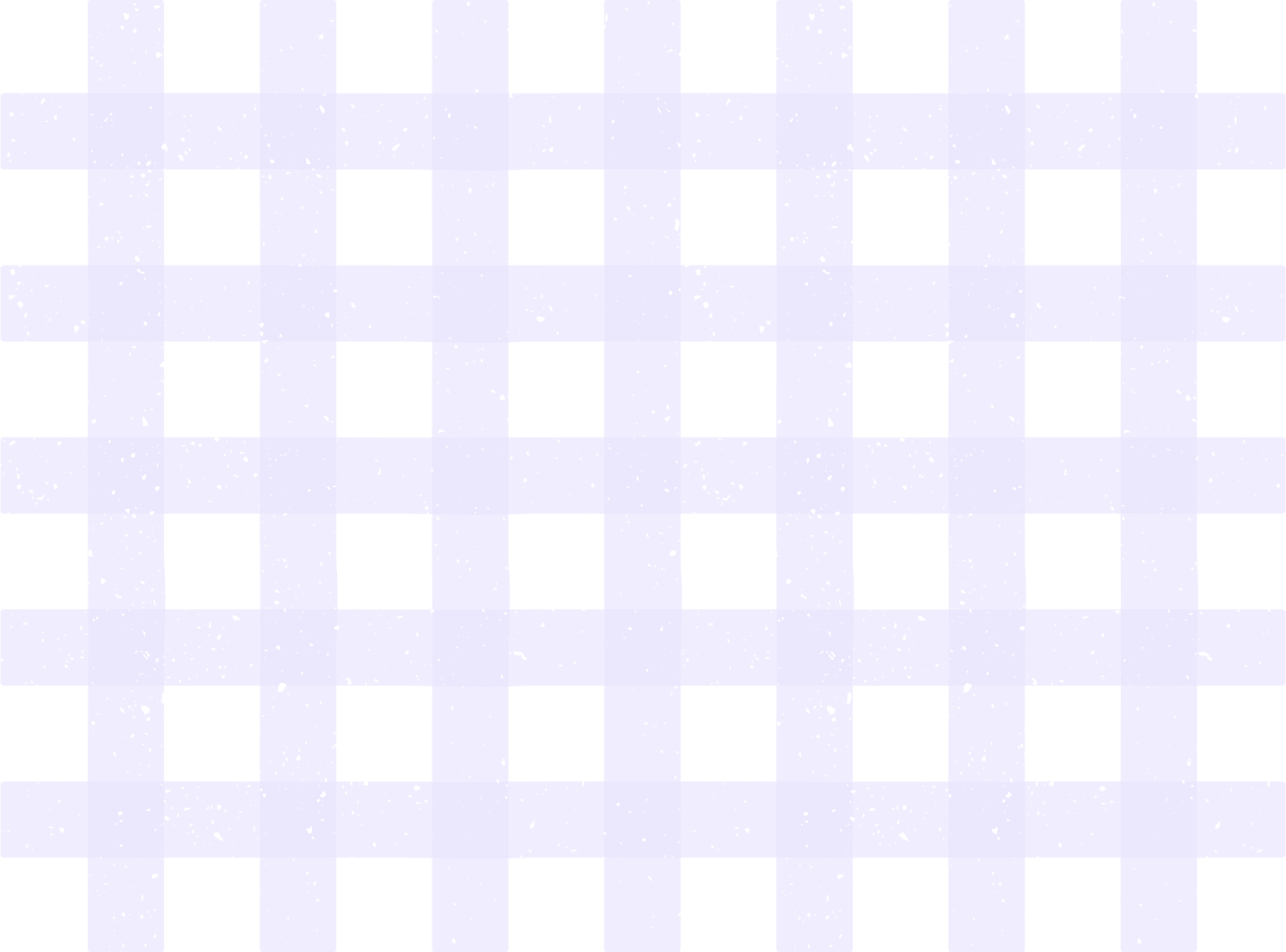 D33 iorama -  Tematik
Yeni Rachmawati@PGPAUD-UPI
34
Craft animal
Yeni Rachmawati@PGPAUD-UPI
n
Craft - humans
36
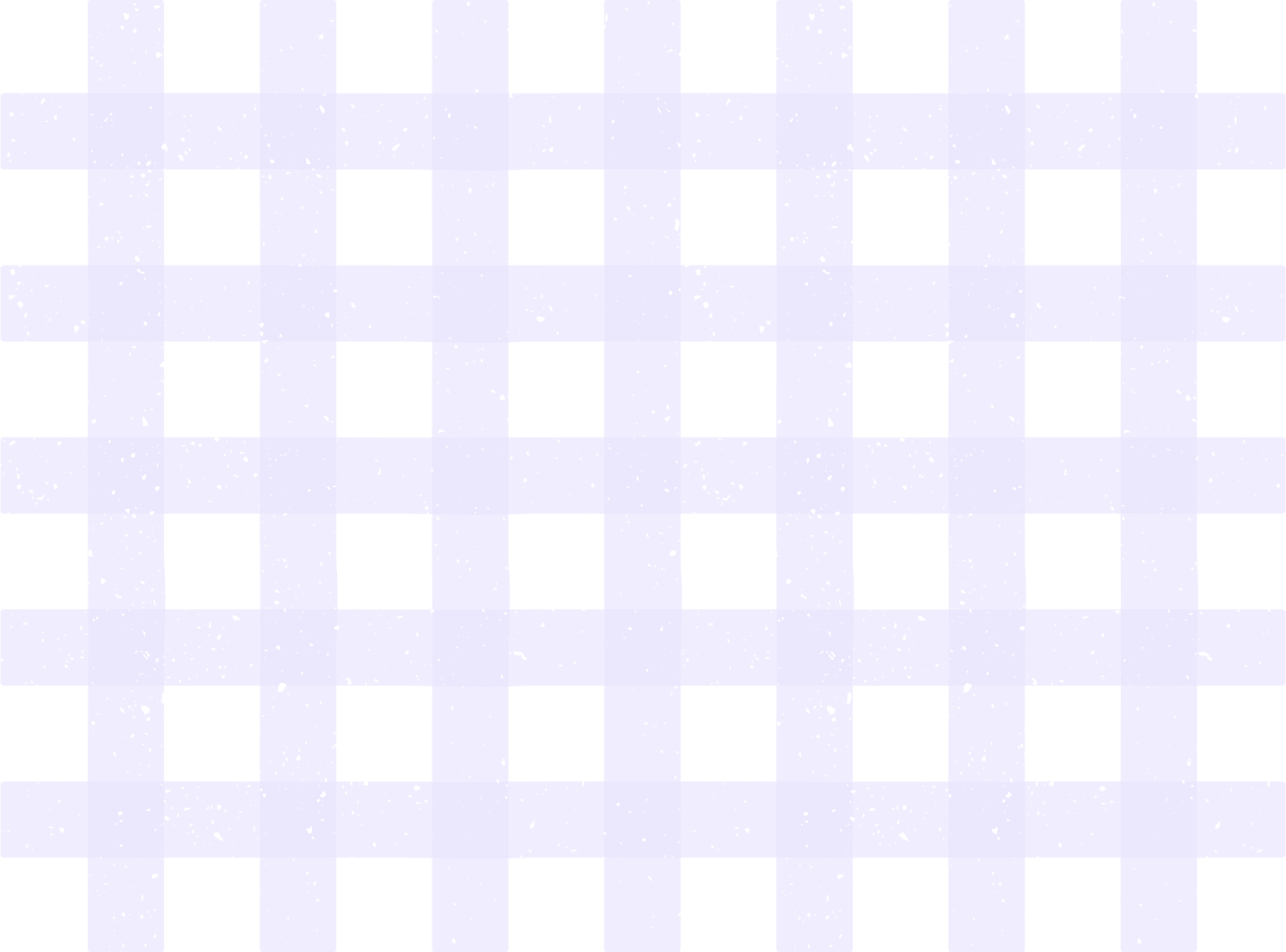 Loose Parts & Literacy
Eksploring Lines
Garis lurus  Lengkung  Gelombang  Simpul  Bergerigi
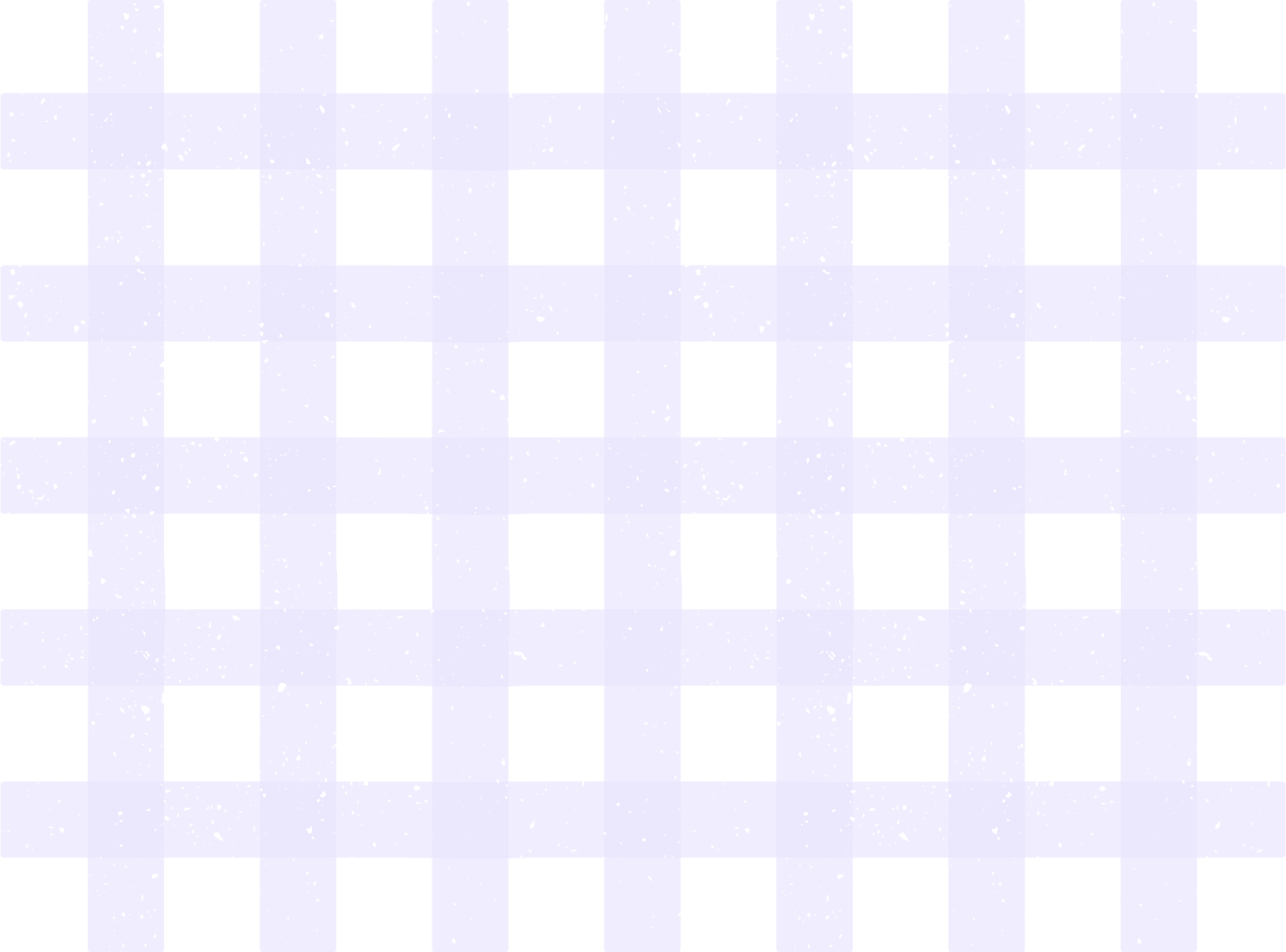 Membuat pola
Mengisi Pola
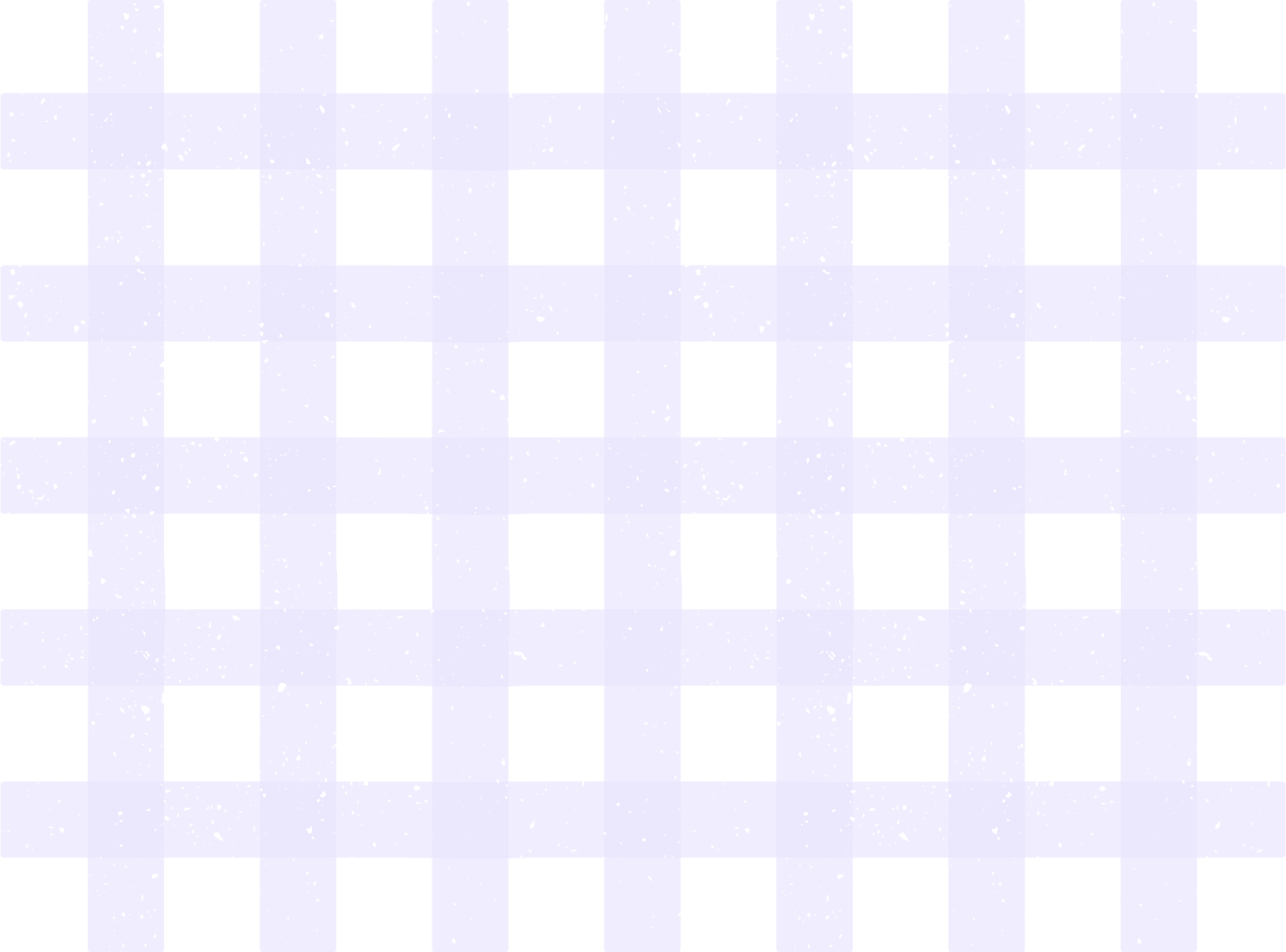 Mengikuti alur
Menulis di pasir
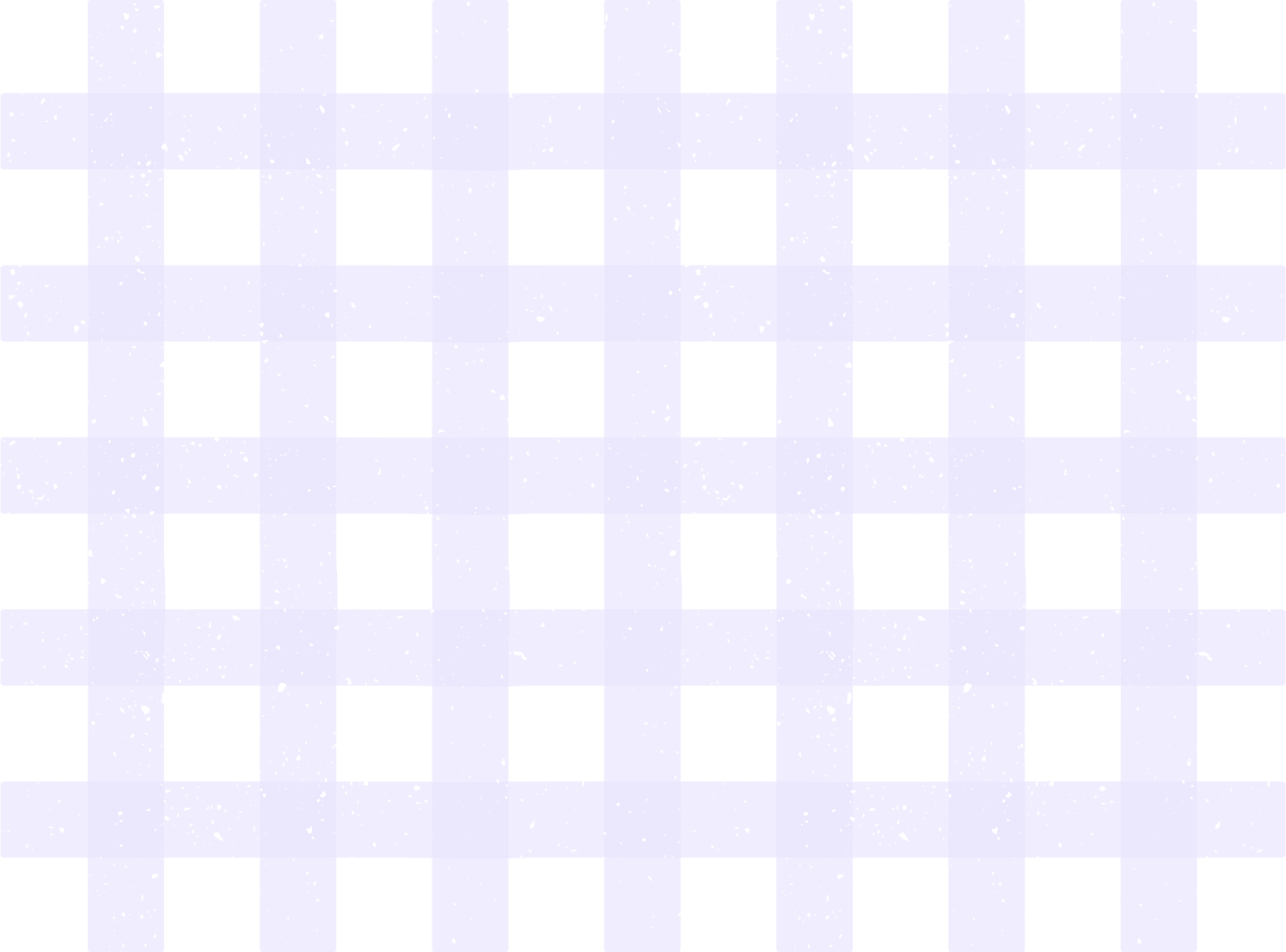 Sosiodrama
43
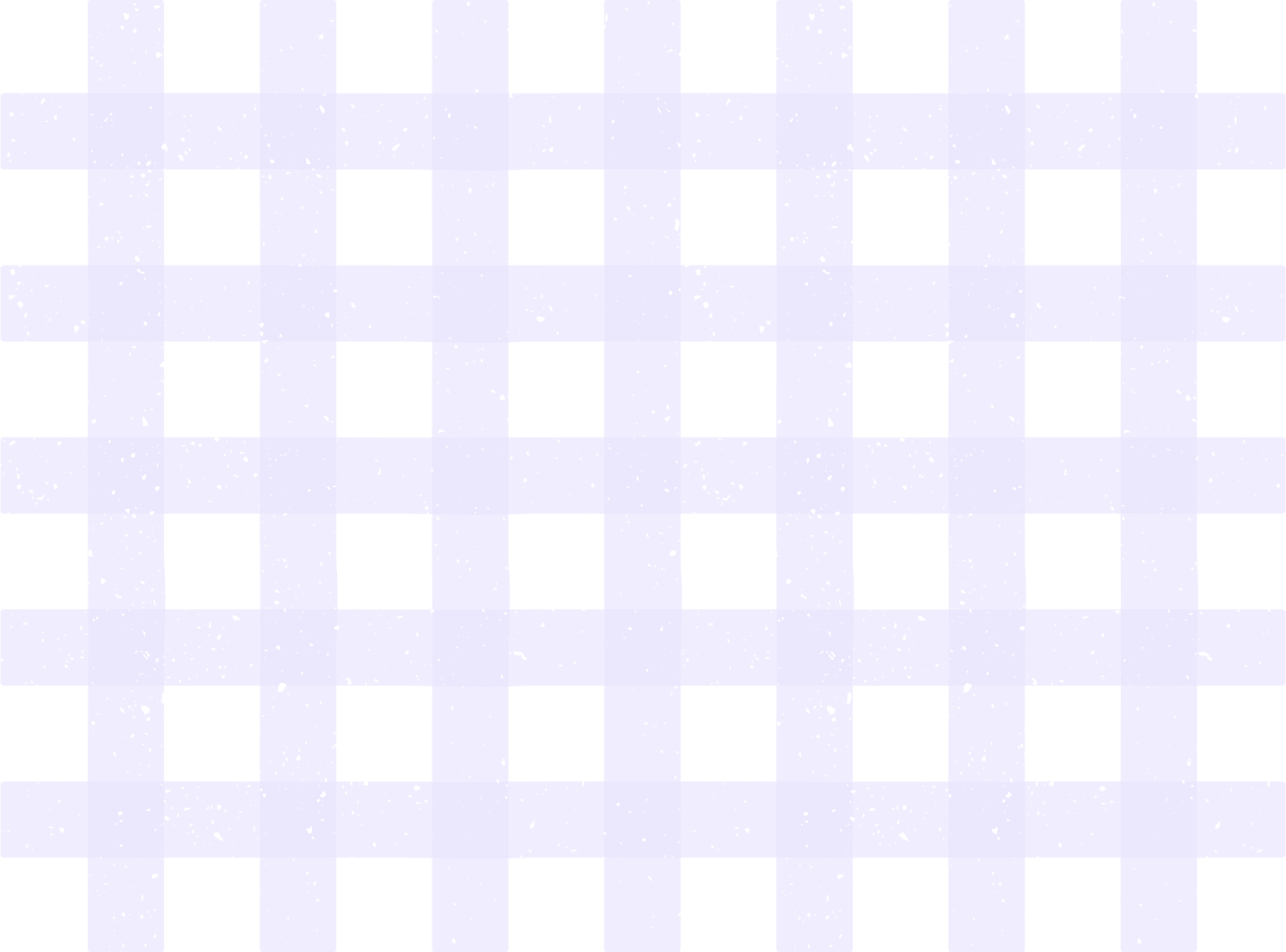 Pre_test
43
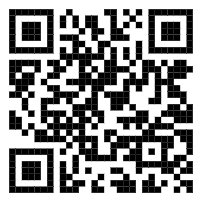 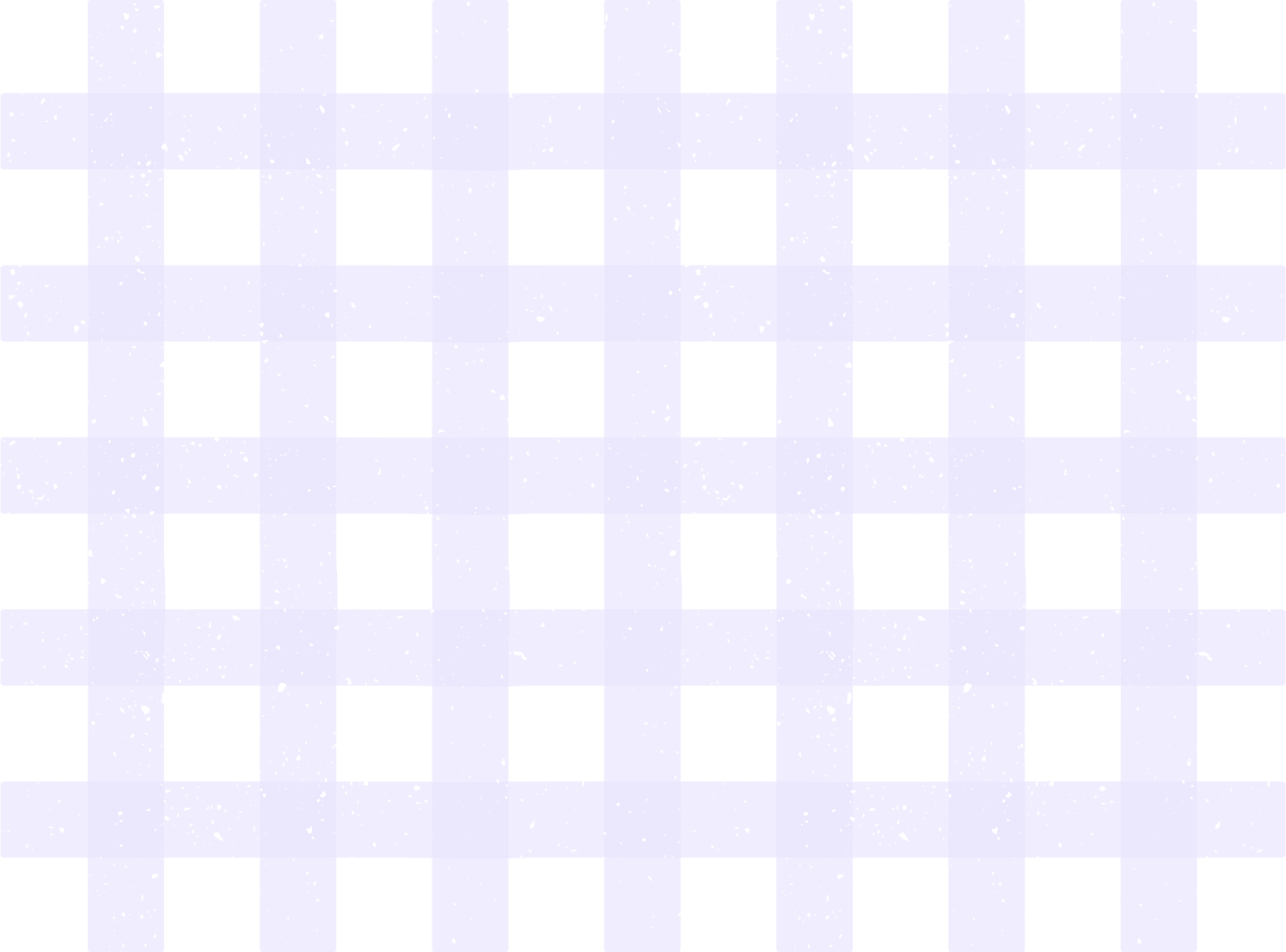 Terima kasih
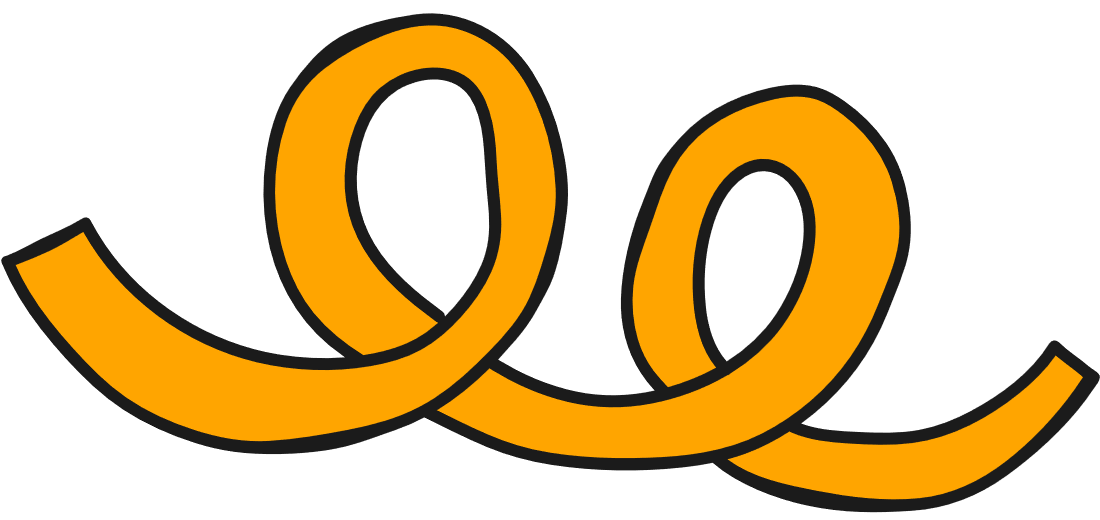 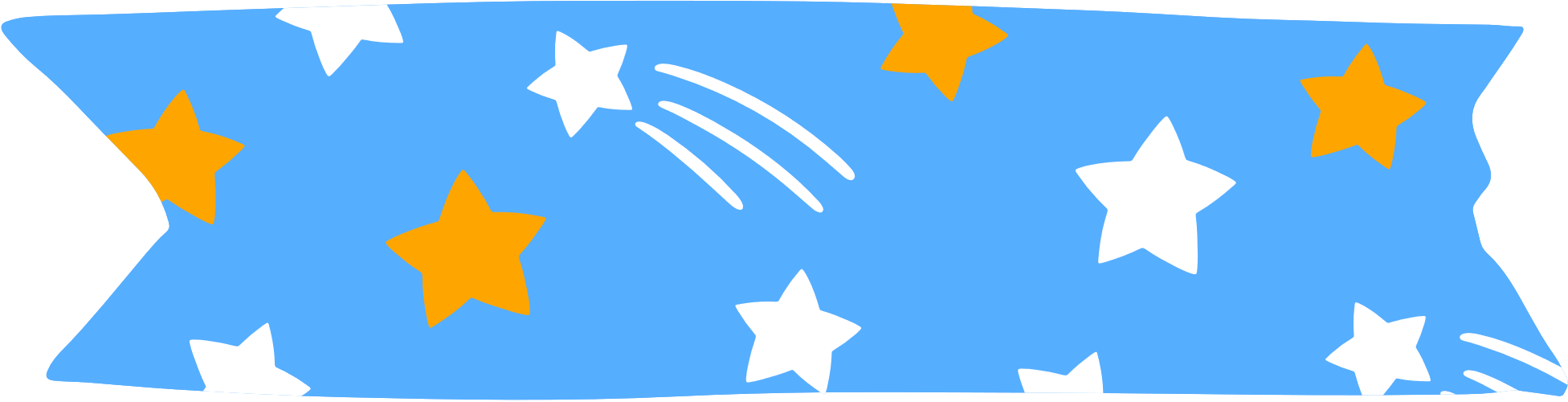 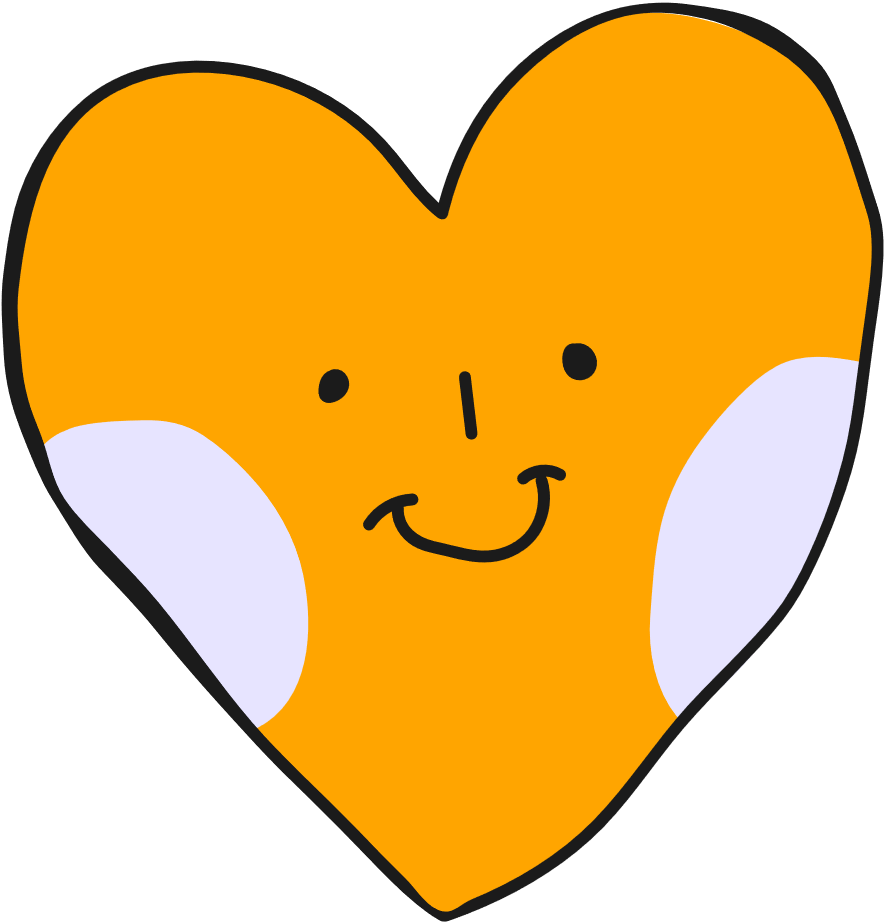